リュウキュウコスミレ　　スミレ科
はな
うし
だ
と
なが
花の後ろに，長く飛び出した距（きょ）

と呼ばれる部分があります。
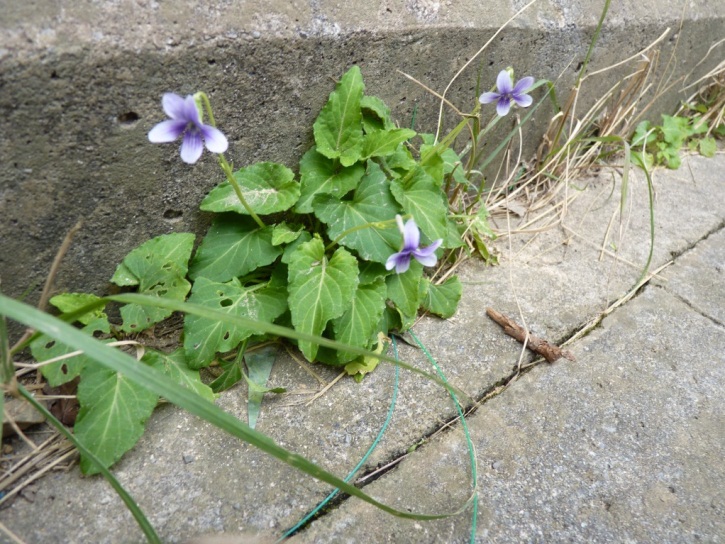 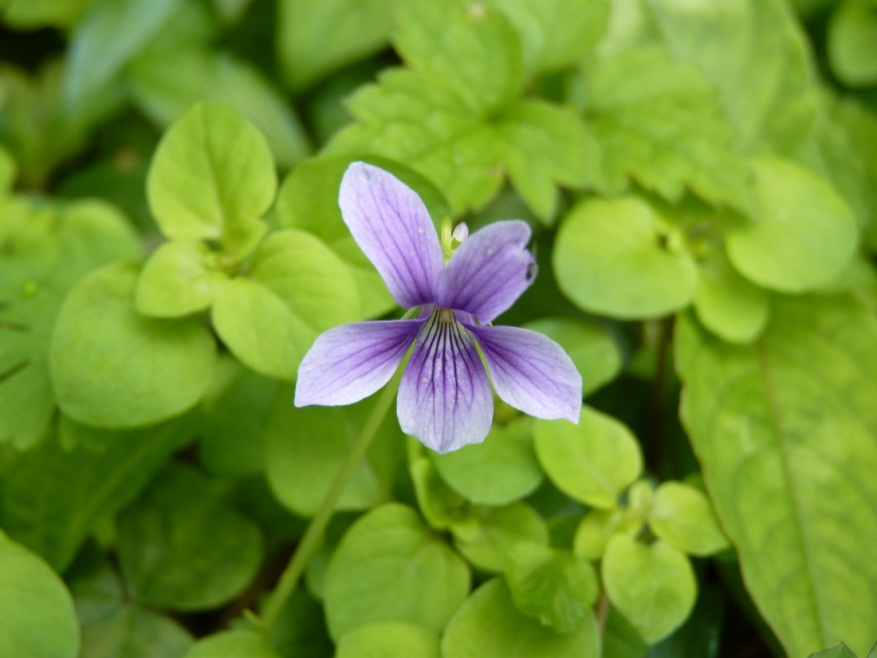 ぶ　ぶん
よ
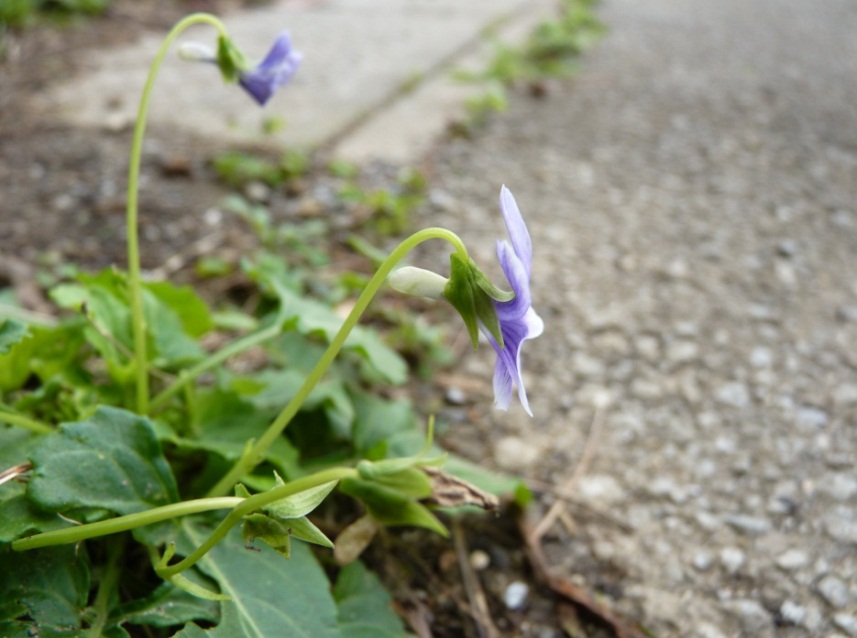 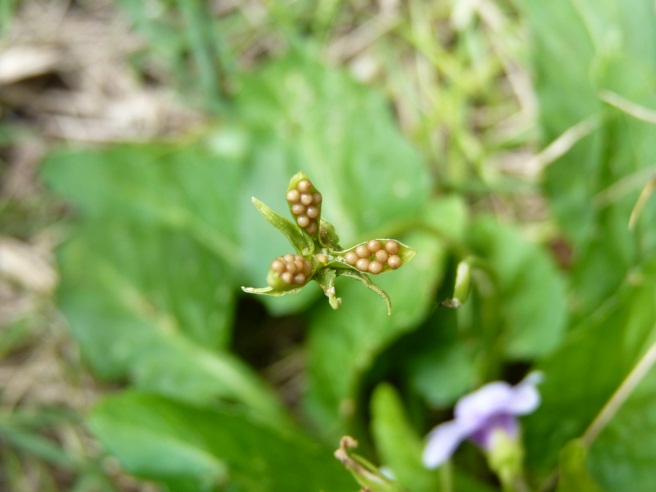 こんなところにも


生えているよ！
は
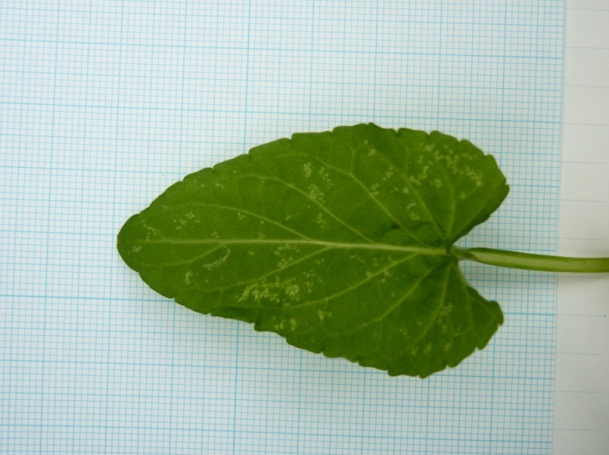 きれいな紫色の花を咲かせます。花が咲い

た後は，実がふくらんで３つにさけて，丸い

種子（たね）をはじいて飛ばします。
さ
はな
さ
はな
むらさきいろ
あと
み
みっ
まる
しゅし
と
葉は，細長いハート形です。
は
ほそなが
がた
平成２４年３月作成
セイヨウタンポポ　　キク科
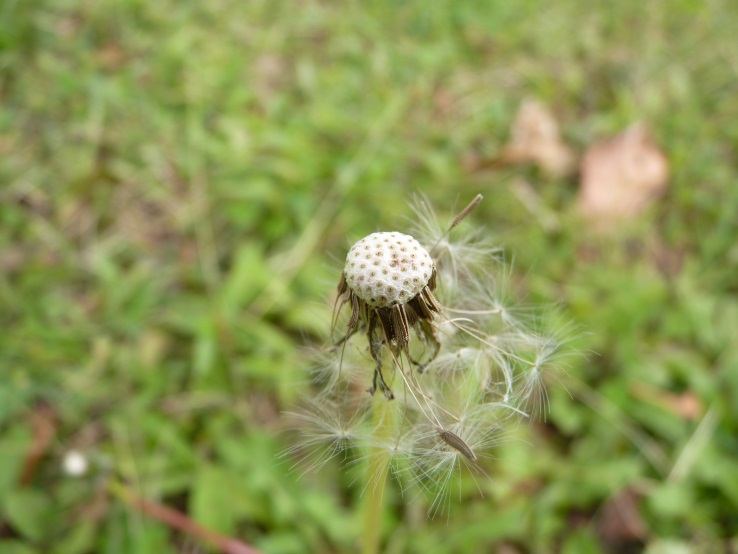 綿毛が着いた種子（たね）は，風に

吹かれて遠くへ運ばれます。
わたげ
つ
しゅし
かぜ
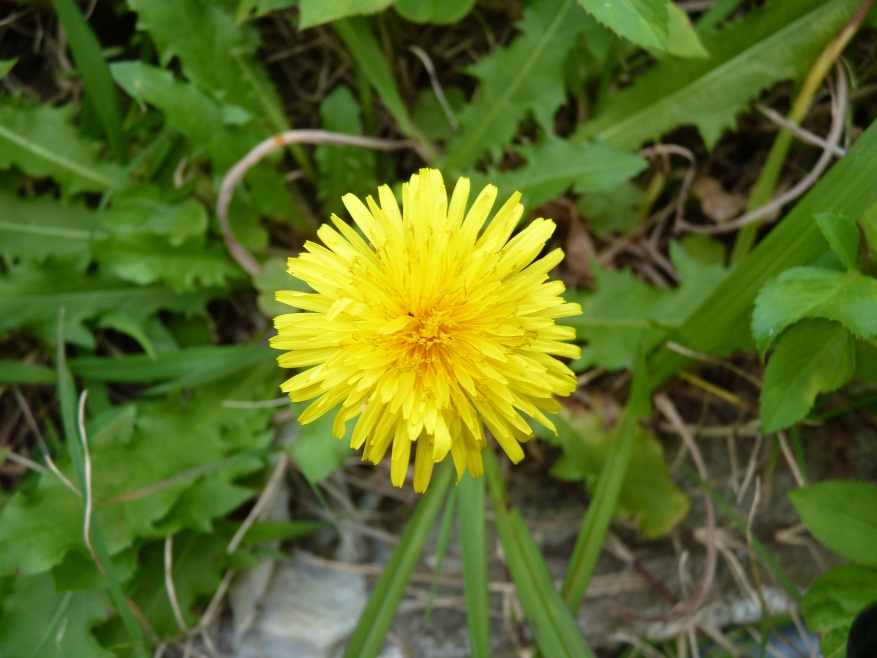 とお
はこ
ふ
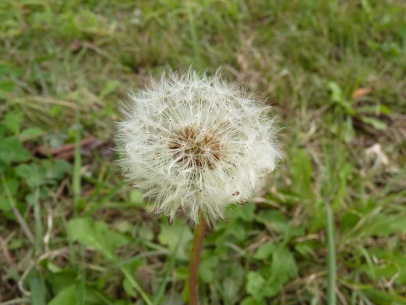 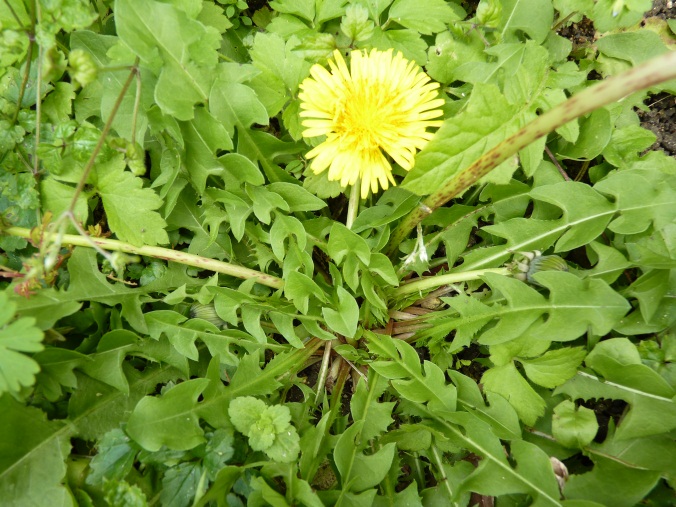 白くてふわふわ
　　　しているよ！
しろ
かわいい黄色の花を咲かせます。英語では，

その葉の形からダンデライオン（ライオンの

歯という意味）と呼ばれます。
さ
きいろ
はな
えいご
かたち
は
は
い　み
よ
は
葉は，ギザギザしています。
平成２４年３月作成
ベニバナボロギク　　キク科
たか
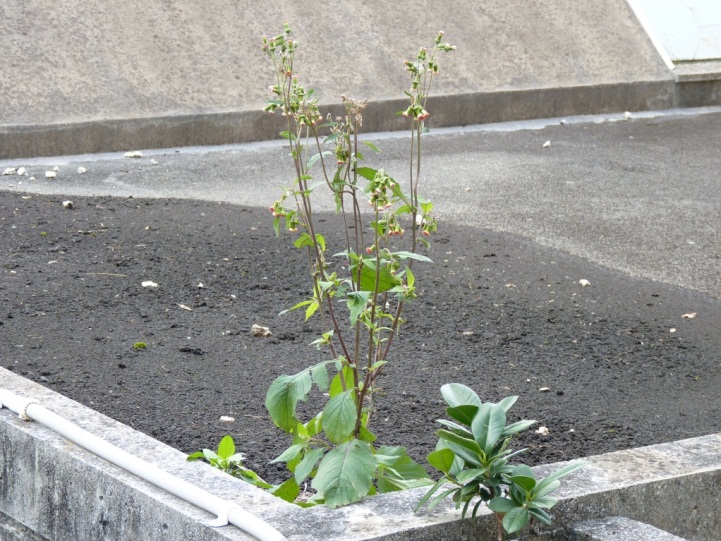 高さは３０～１００㎝くらいになります。
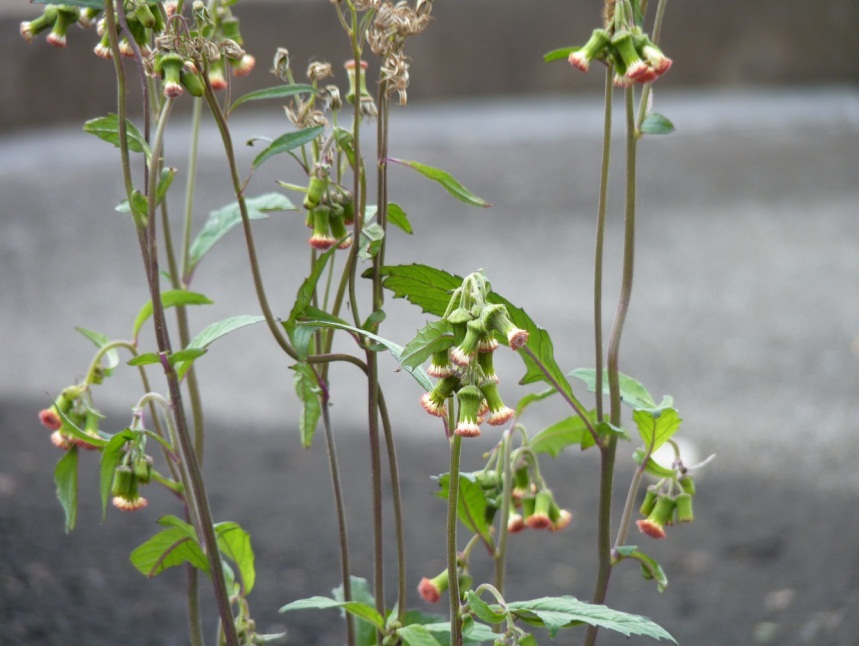 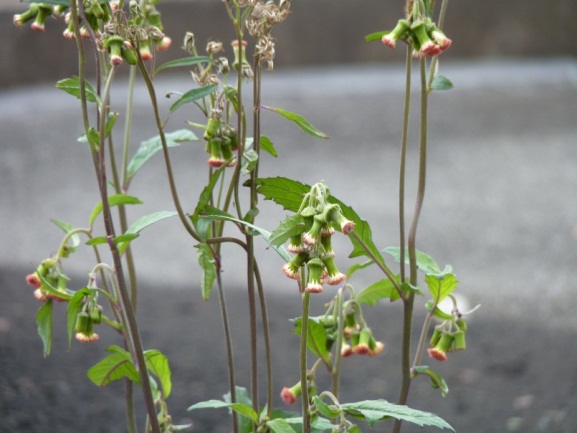 こんなところにも


生えているよ！
したむ
さ
さ
べにいろ
はな
はな
紅色の花を下向きに咲かせます。花が咲い

た後は綿毛がつき，ボロボロと崩れるよう

にして風で飛んでいきます。
は
わたげ
あと
くず
かぜ
と
平成２４年３月作成
オニタビラコ　　キク科
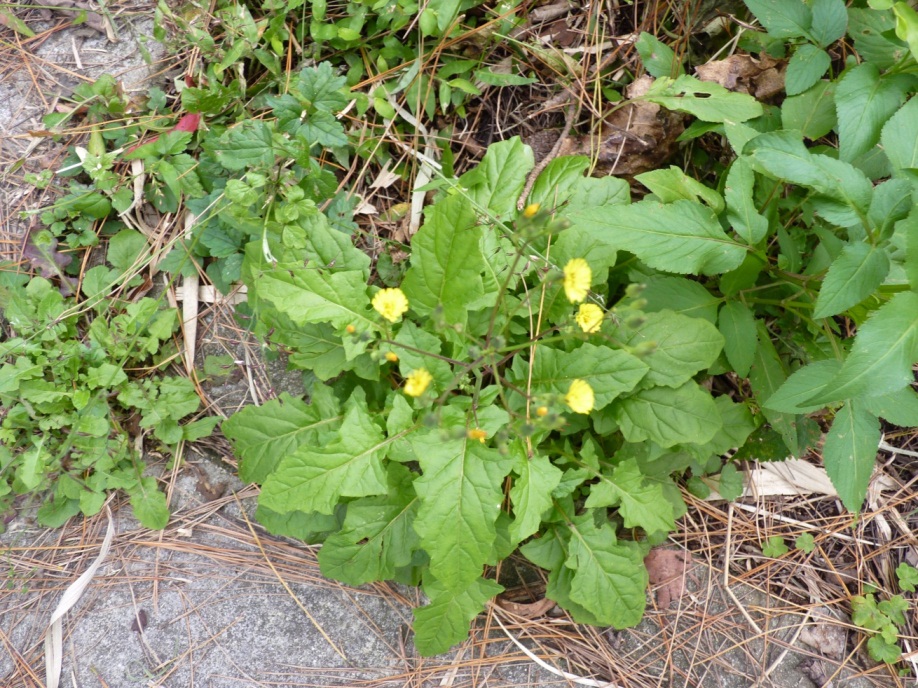 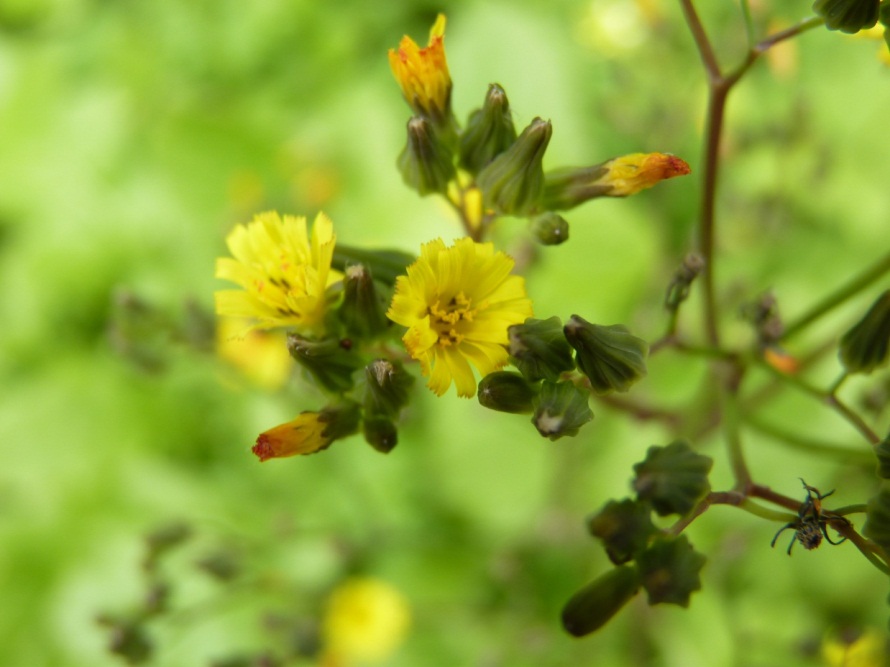 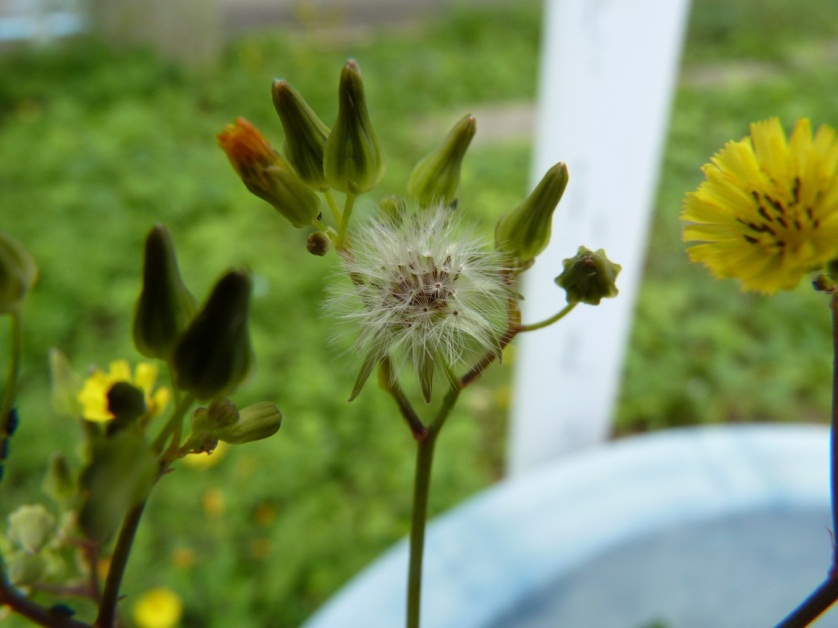 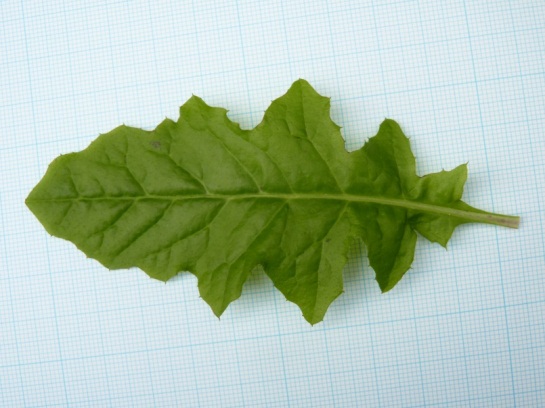 さ
長い茎の先に小さな黄色い花をたくさん咲

かせます。葉はニワトリやウサギのえさに

もなります。
なが
くき
さき
ちい
きいろ
はな
は
葉は，ギザギザしています。
平成２４年３月作成
シロノセンダングサ　　キク科
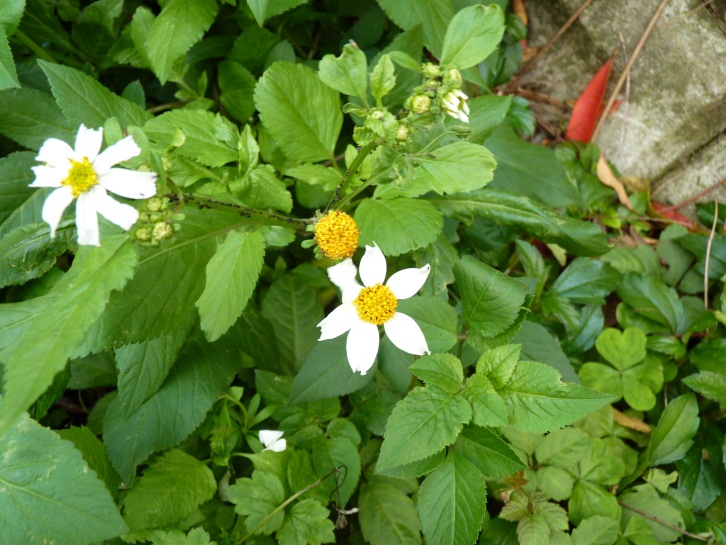 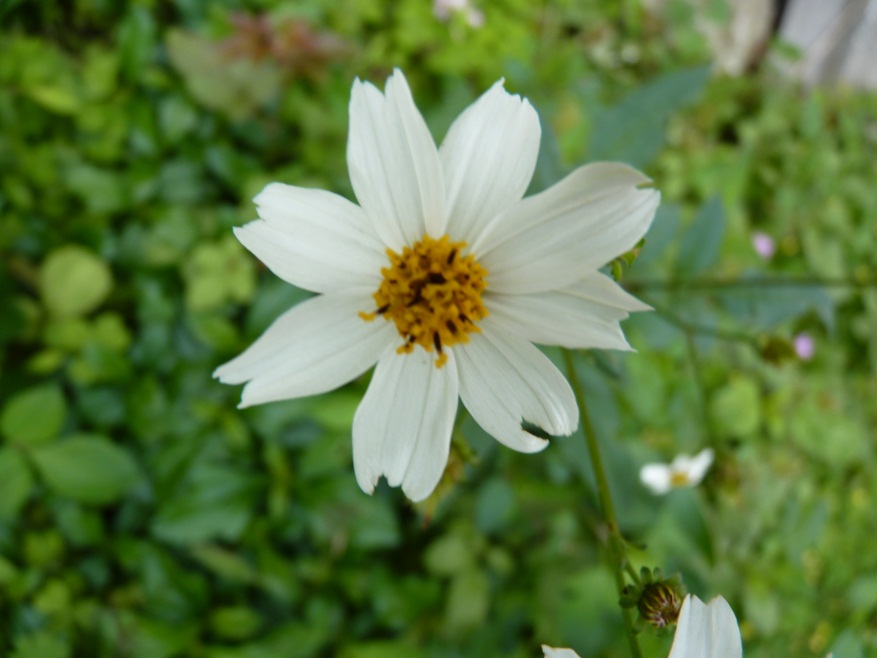 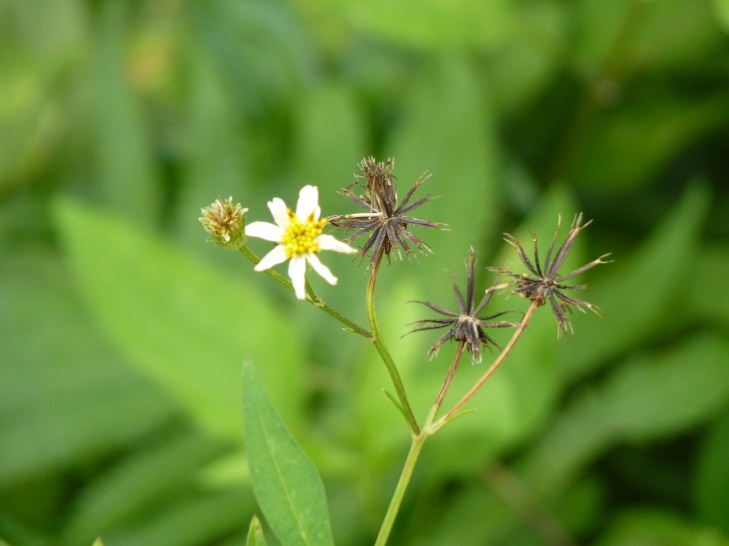 種子の先には２本のとげがあります。
しゅし
さき
ほん
は
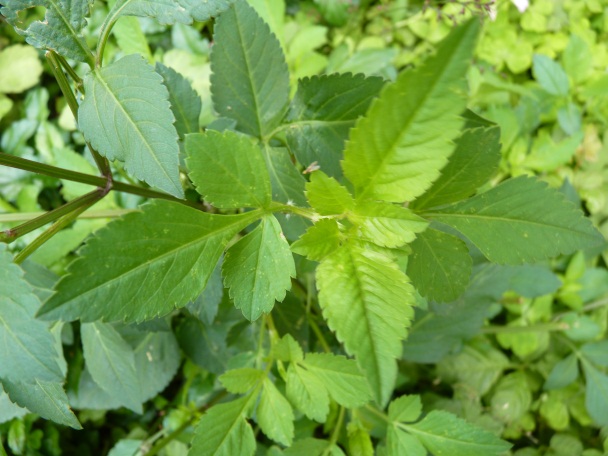 一年中，白い花を咲かせます。種子の先に

とげがあり，人間の着ている服や動物の体

にくっついて種子を遠くへ運びます。
いちねんじゅう
はな
さ
しろ
しゅし
さき
き
にんげん
ふく
からだ
どうぶつ
しゅし
とお
はこ
葉のまわりはギザギザです。
は
平成２４年３月作成
ヘビイチゴ　　バラ科
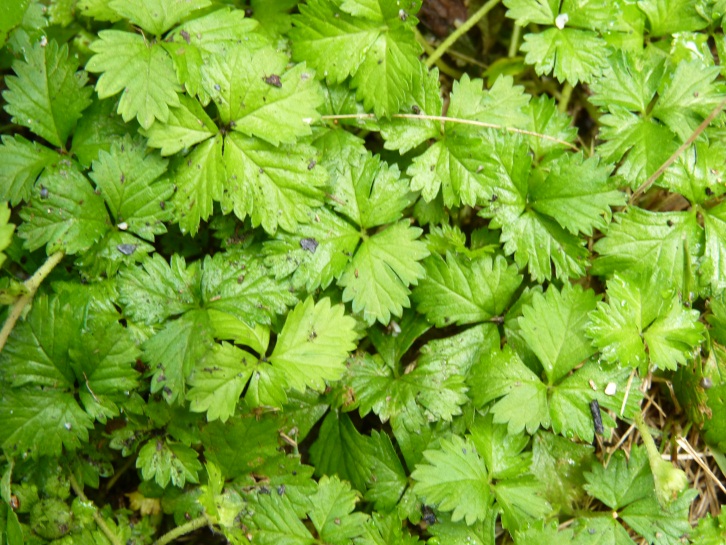 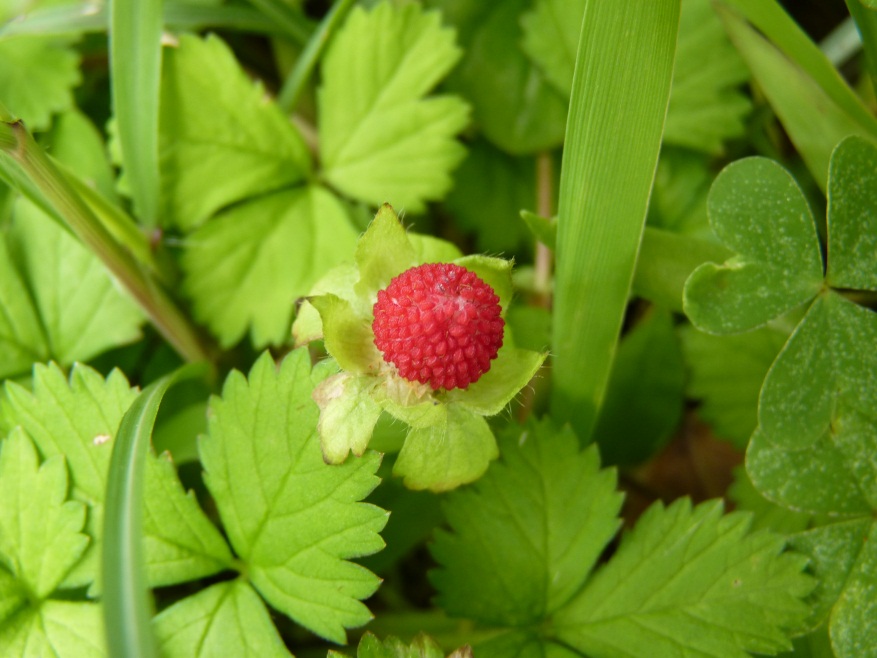 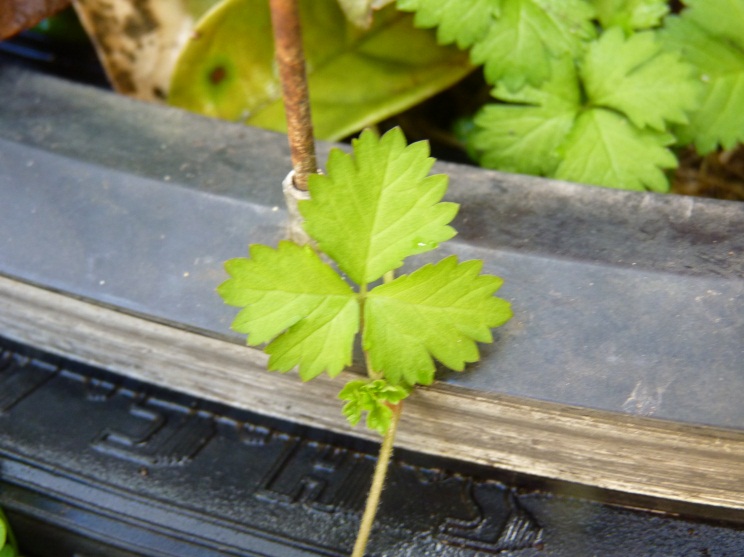 赤く丸い実を付けますが，甘味もなくおいしく

ありません。おいしくないので，人間は食べ

ず，ヘビが食べるという意味だそうです。
あか　まる　　み　　　　　　　　　　　　　　　　あまみ
にんげん　　た
た　　　　　　　　　　　　いみ
まい　　　　　　　　　は　 ふくよう
３枚で１つの葉（複葉）です。
平成２４年３月作成
ギシギシ　　タデ科
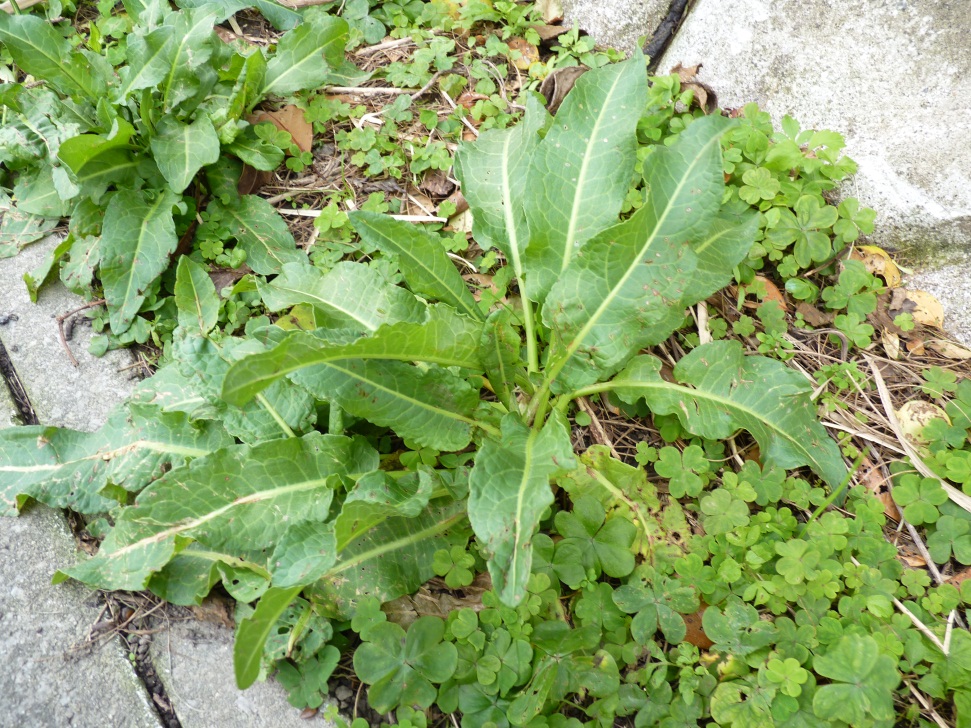 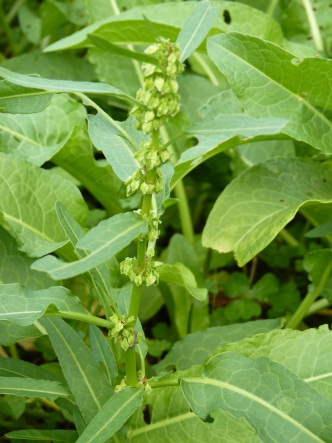 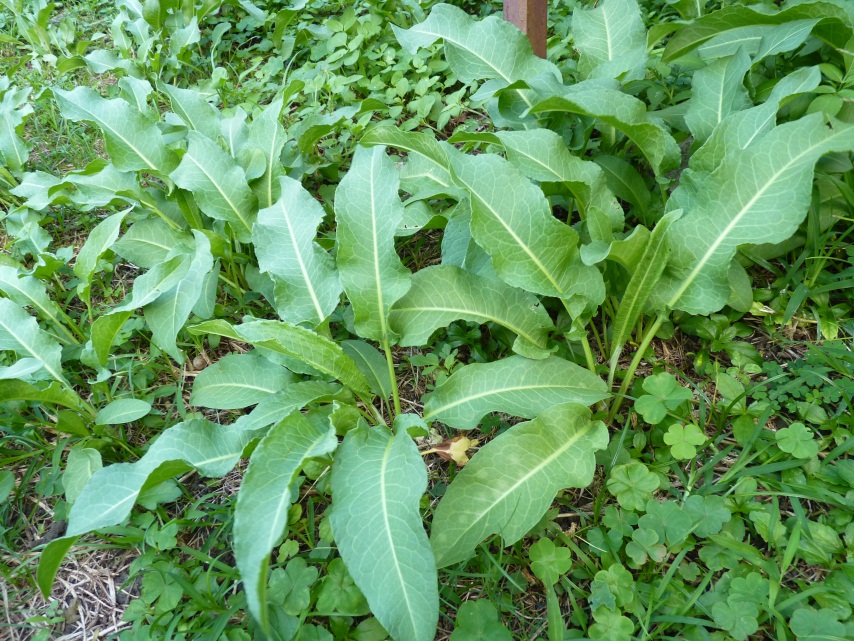 なが　　　　　　　　　　　　　　　おお　　　　は
長さ３０㎝くらいの大きな葉をつけています。

根は太く，根元からすぐ葉が広がって伸びて

います。
ね　　ふと　　　　ねもと　　　　　　　　　　は　　　ひろ　　　　　　　の
おお　　　　は
とても大きな葉です。
平成２４年３月作成
ハルノノゲシ　　キク科
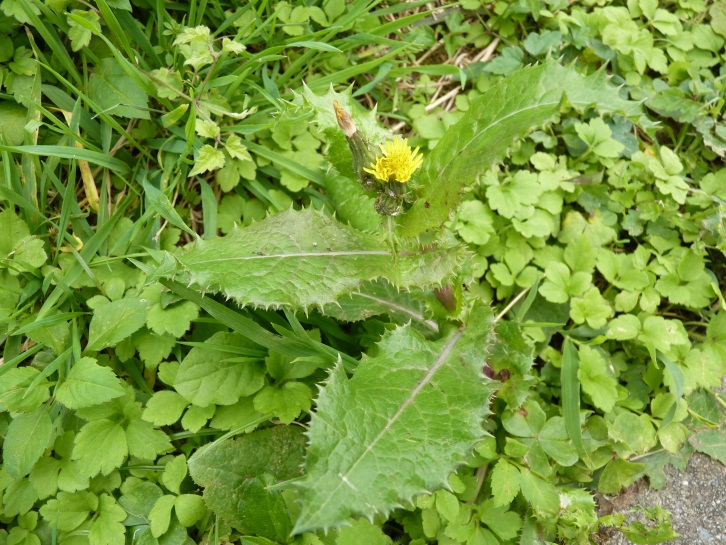 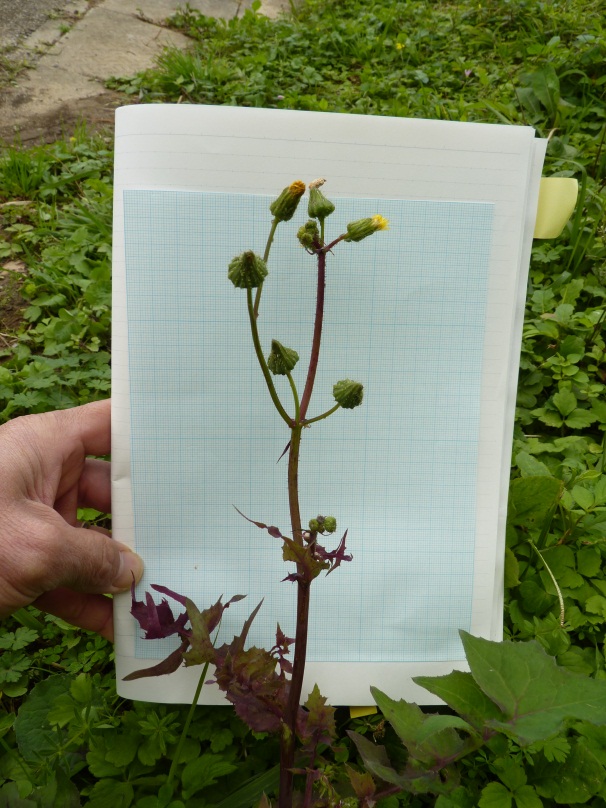 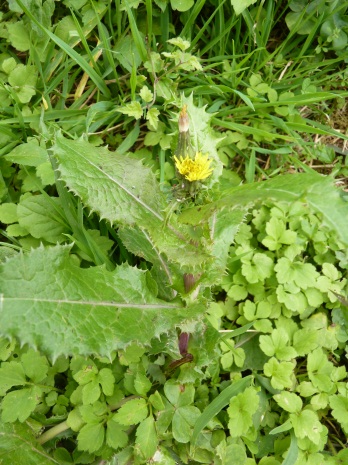 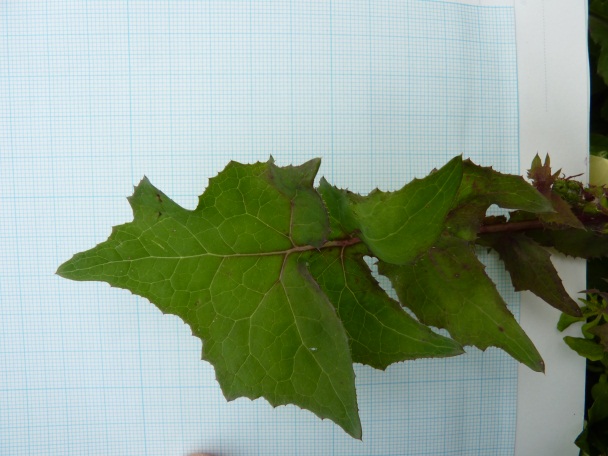 ウサギが好んで食べる野草です。黄色くて

かわいい花を咲かせます。葉をちぎると，白

い汁が出ます。
この　　　　　 た　　　　　　 やそう　　　　　　　　 きいろ
はな　　さ　　　　　　　　　　　　　　は　　　　　　　　　　　　　　しろ
しる　　 　で
平成２４年３月作成
ヨモギ　　キク科
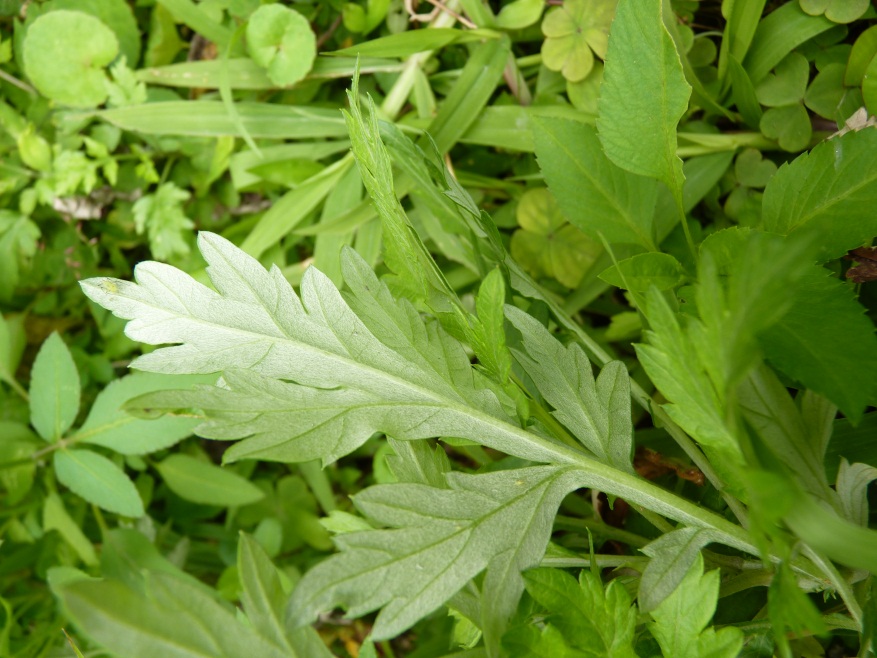 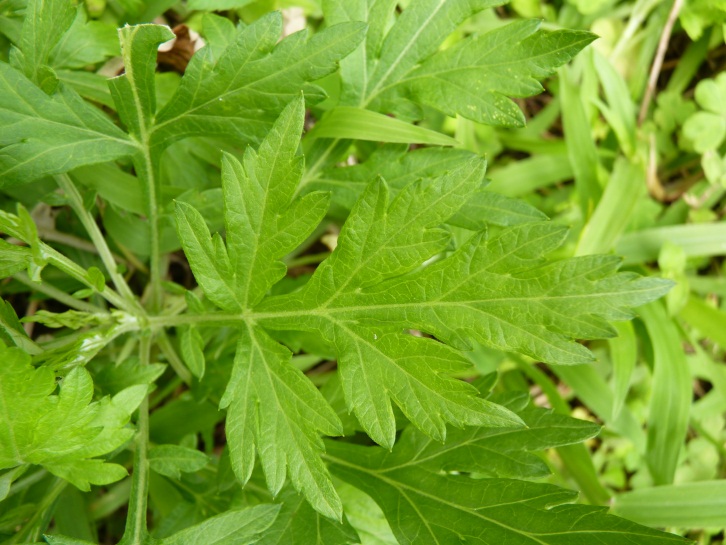 方言名はフーチバーで，フーチバージュー

シーと言えば，わかるでしょう。ヨモギは昔か

ら薬草として用いられてきました。
ほうげんめい
い　　　　　　　　　　　　　　　　　　　　　　　　　　　　　　　むかし
やくそう　　　　　　もち
は　　　　うら　　　しろ
葉の裏は白いです。
平成２４年３月作成
タイワンハチジョウナ　　キク科
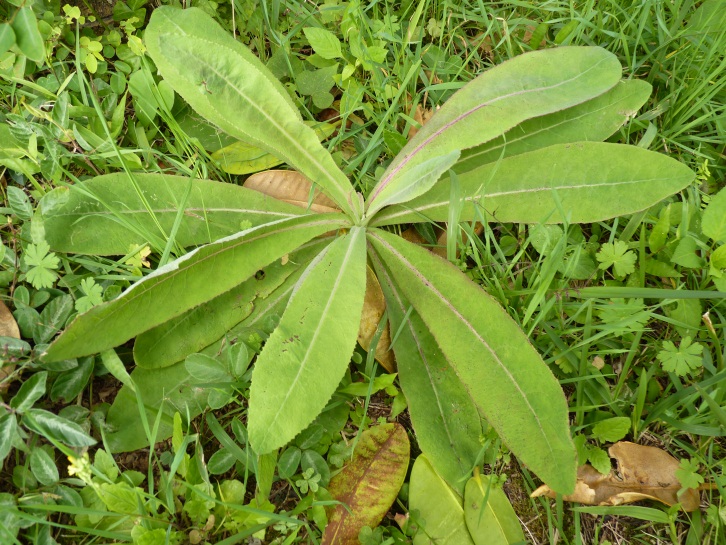 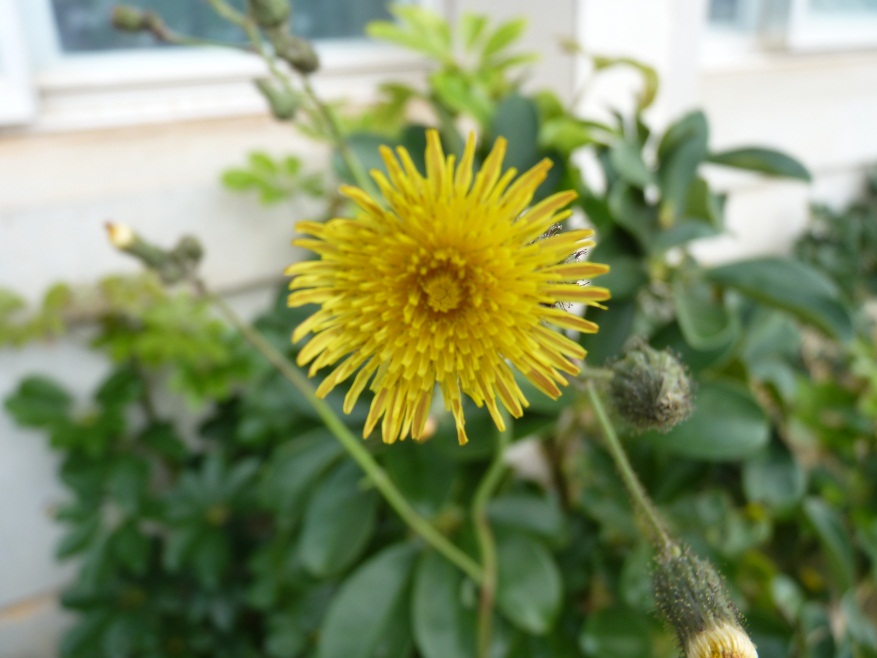 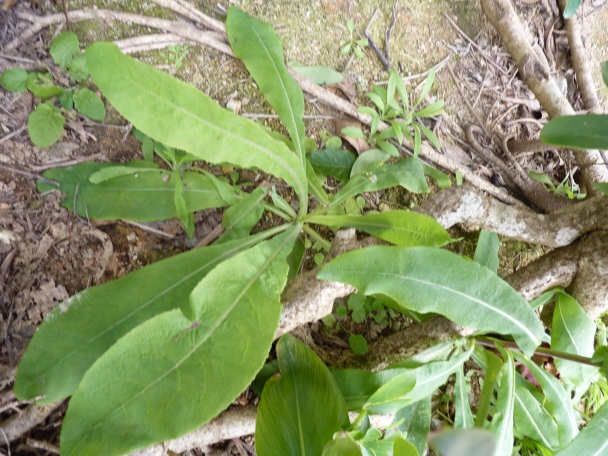 は　　　　　　　　　　　　　　　　みみ　　に
葉は，ウサギの耳と似ています。
ウサギが好んで食べる野草のひとつです。

葉の表面は水をよくはじき，水玉ができます。

高さは１メートルくらいになります。
この　　　　　 た　　　　　　　やそう
は　　　ひょうめん　　みず　　　　　　　　　　　　　　みずたま
たか
平成２４年３月作成
アメリカハマグルマ　　キク科
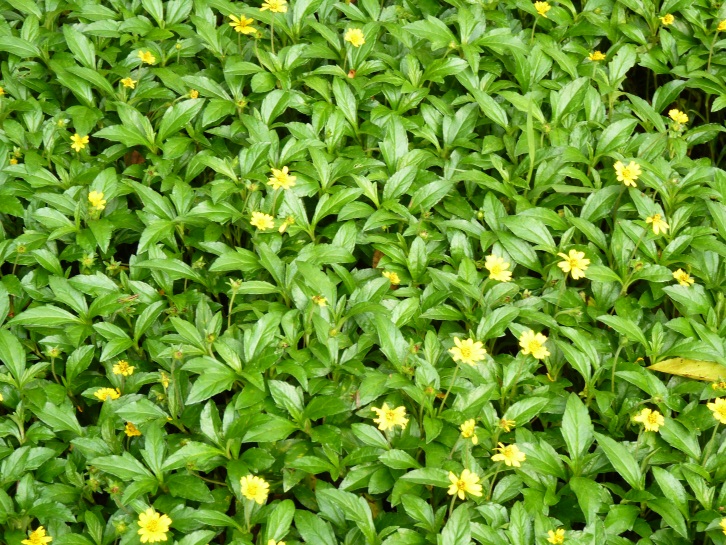 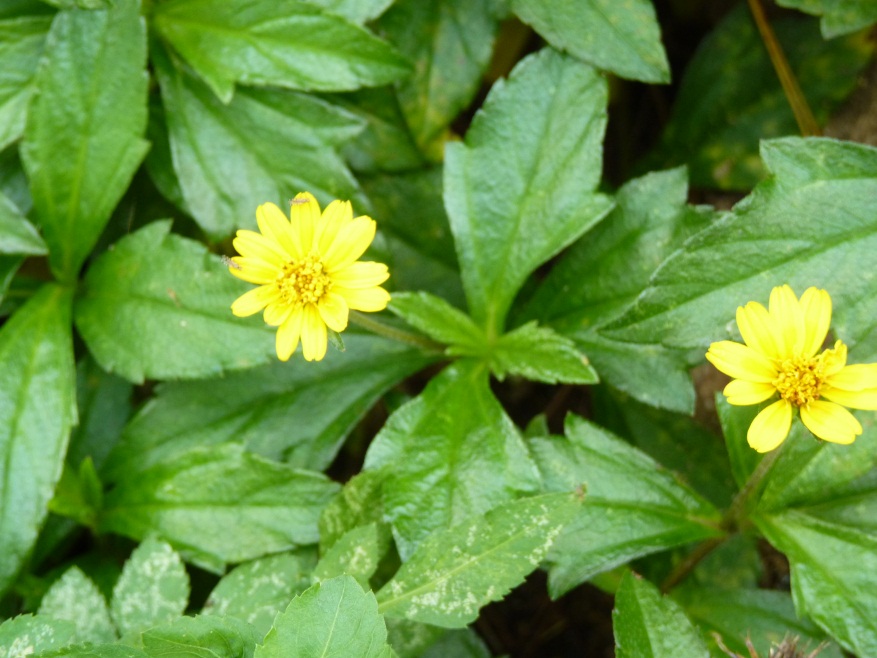 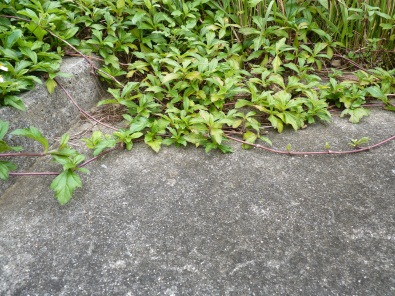 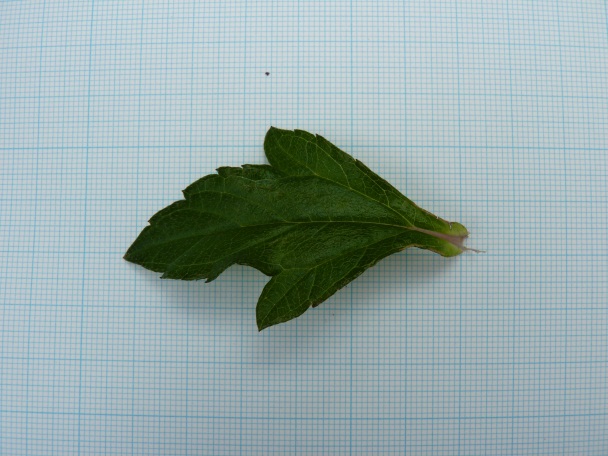 北アメリカから伝わった野草で，茎が地面を

はうようにして伸びます。黄色の花を年中咲

かせます。
きた　　　　　　　　　　　　　 つた　　　　　　　やそう　　　　　　くき　　　　じめん
の　　　　　　　　　　　きいろ　　　はな　　ねんじゅうさ
は　　　かたち
葉の形
平成２４年３月作成
オオバコ　　　　オオバコ科
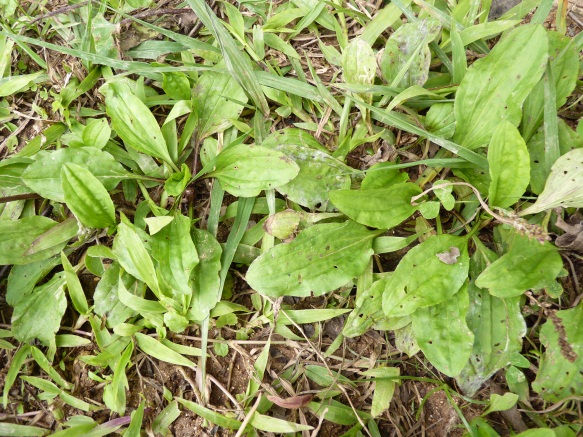 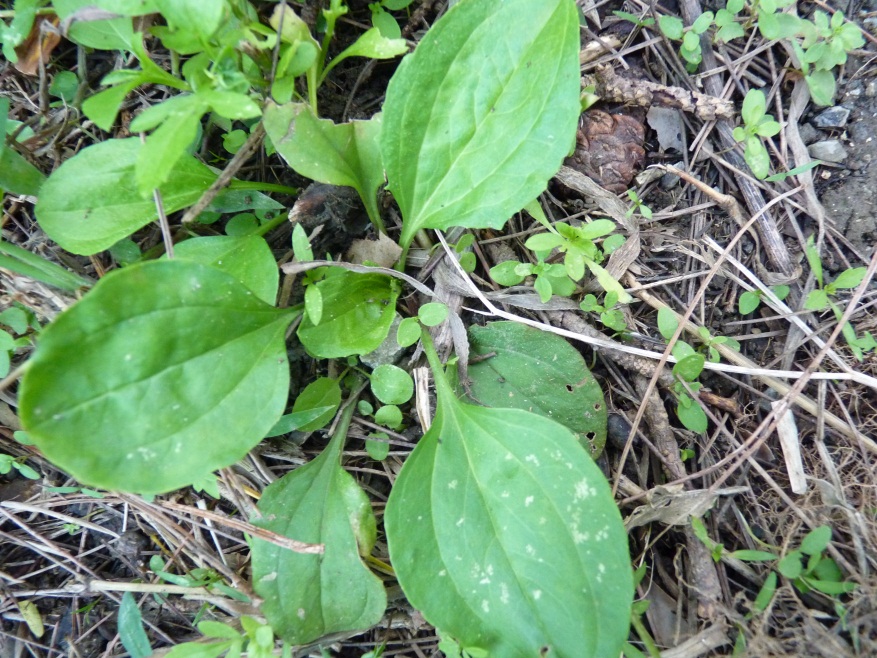 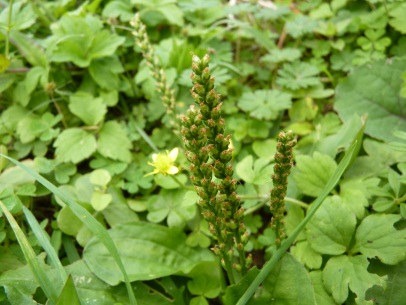 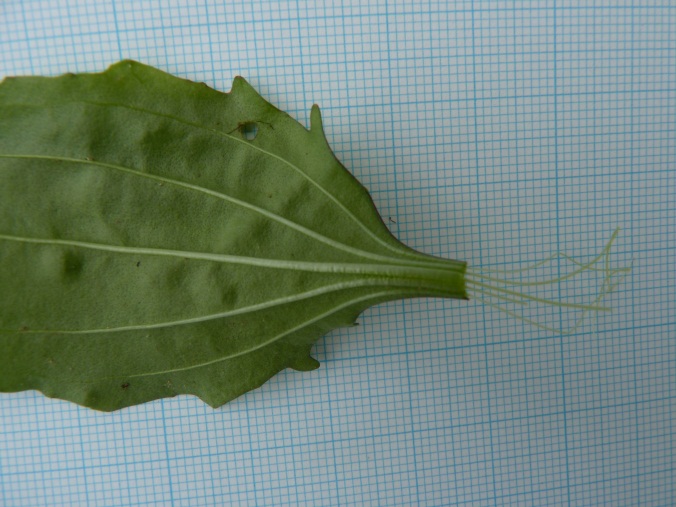 踏まれても踏まれても，たくましく育つ野草

です。大きな葉なので「大葉子」の名がつけ

られました。
ふ　　　　　　　　　　　ふ　　　　　　　　　　　　　　　　　　　　　　そだ　　　やそう
おお　　　　　は　　　　　　　　　    おおばこ　　　  　　　な
は　　　　　　つよ　　　　　ひみつ
葉に，強さの秘密が・・・・・
平成２４年３月作成
ルリハコベ　　サクラソウ科
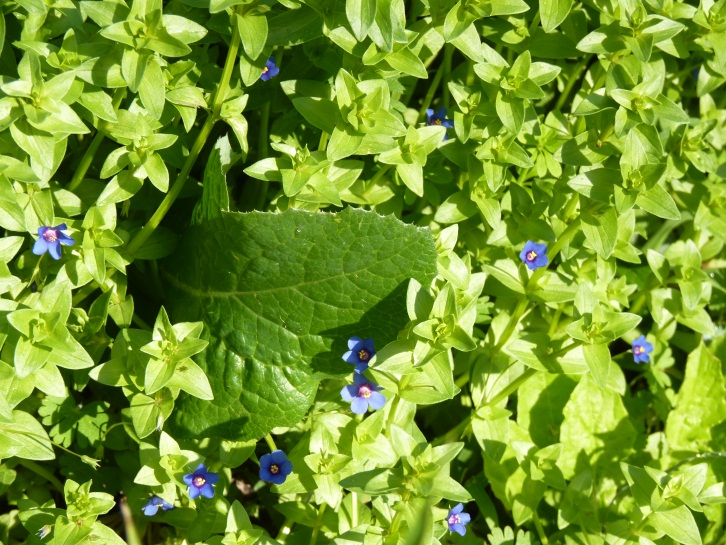 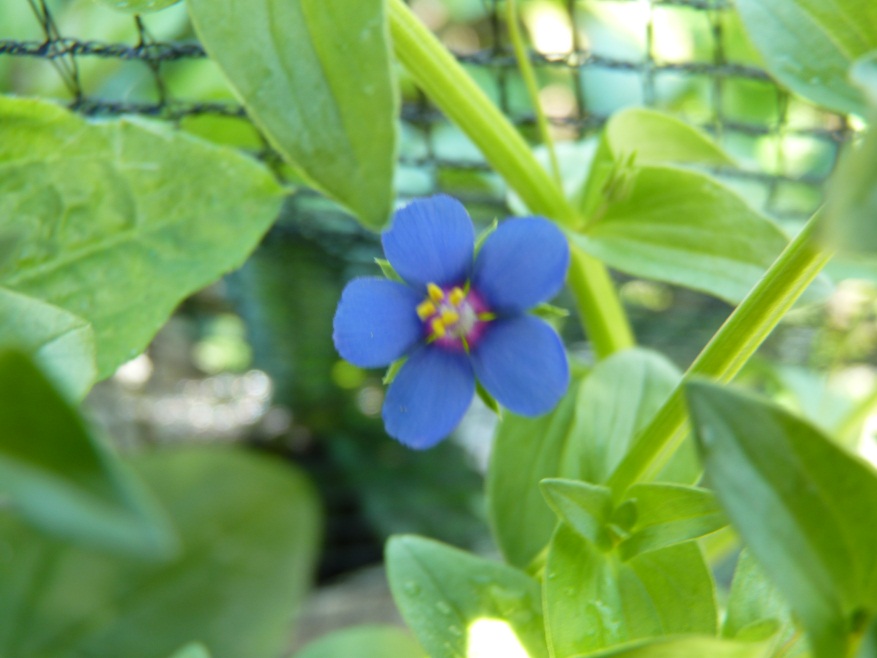 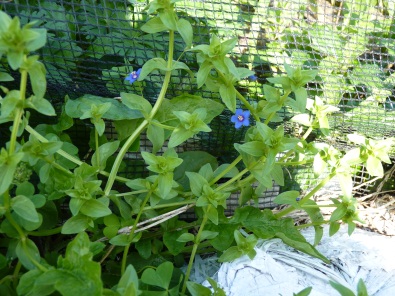 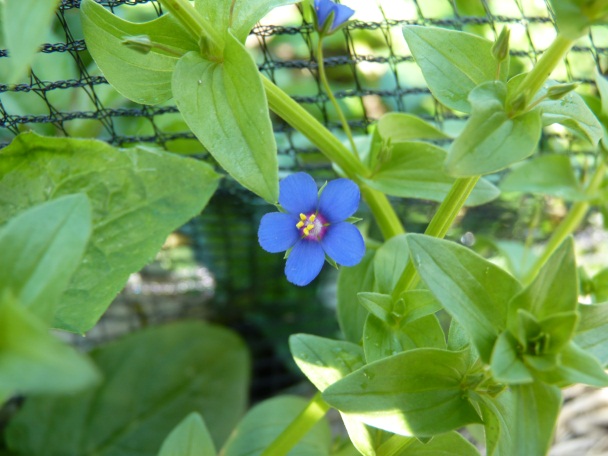 １～４月頃，小さな瑠璃色の花を咲かせます。

花が咲き終わると，下向きになって実をつけ

ます。
がつごろ　　ちい　　　　　る　り　いろ　　　はな　　　さ
はな　　　さ　　　　お　　　　　　　　　　したむ　　　　　　　　　　　　　み
くき　　　しかっけい
茎は四角形です。

よく見て，さわってごらん。
み
平成２４年３月作成
オオイヌノフグリ　　　ゴマノハグサ科
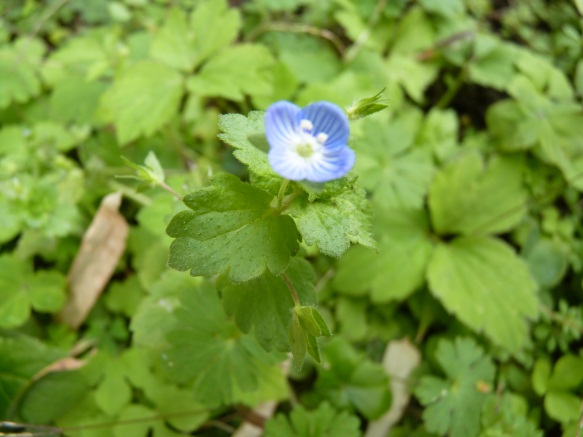 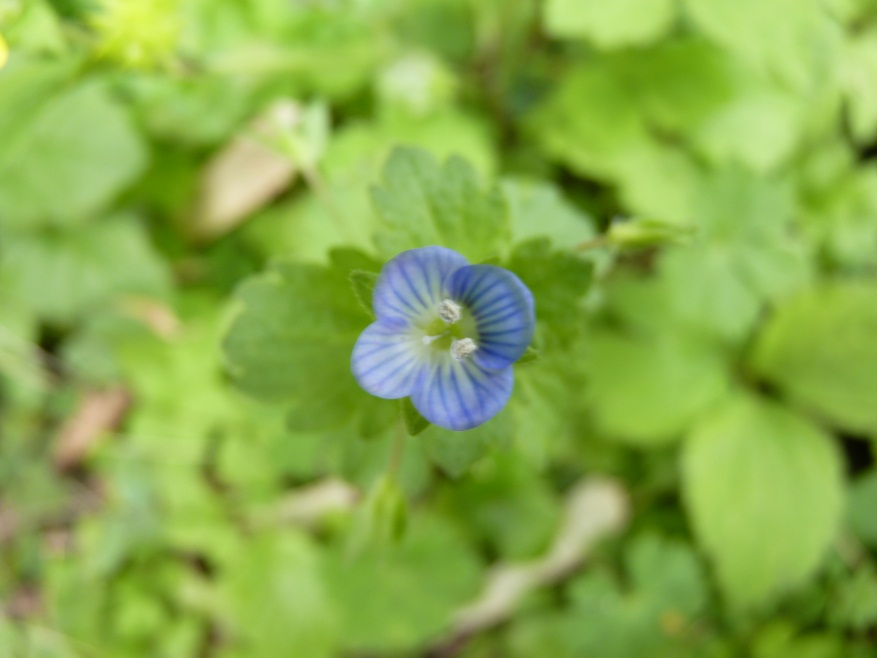 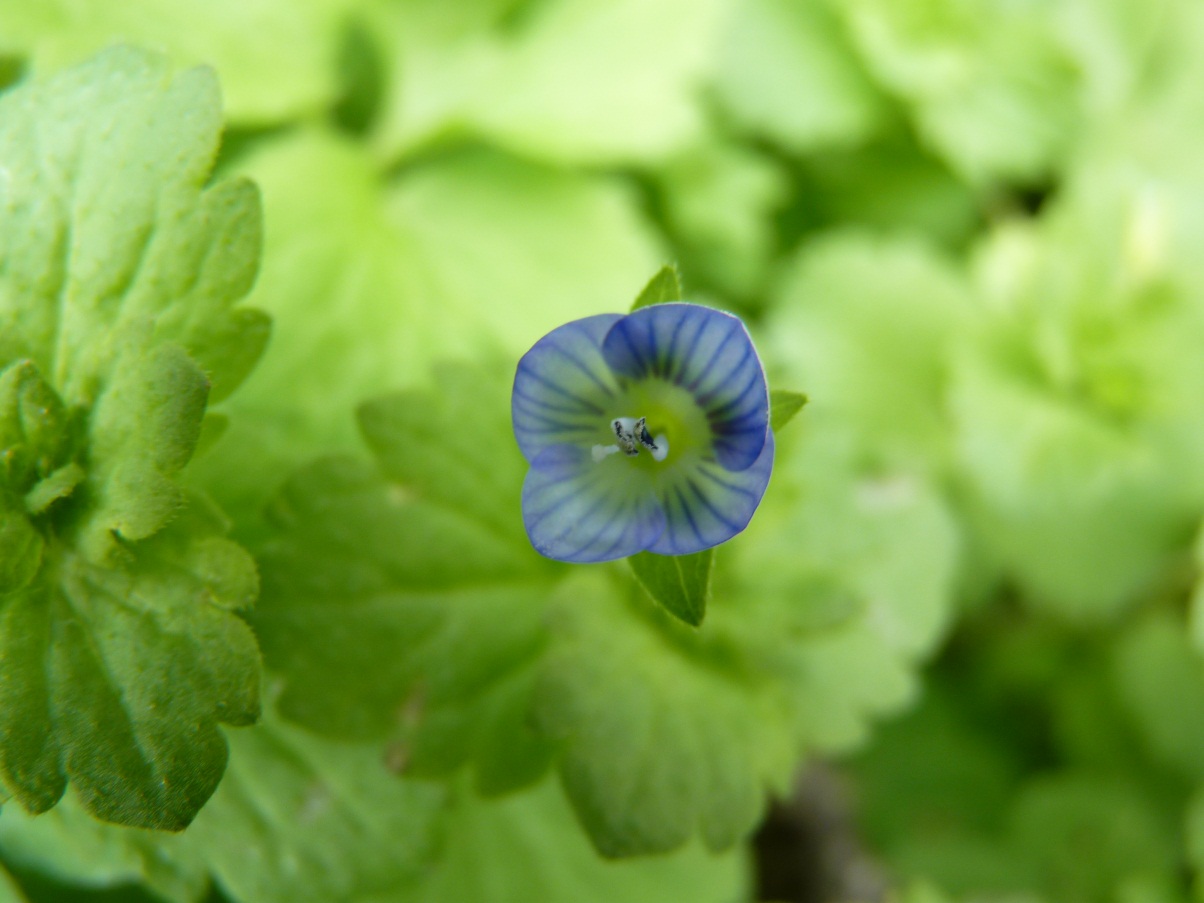 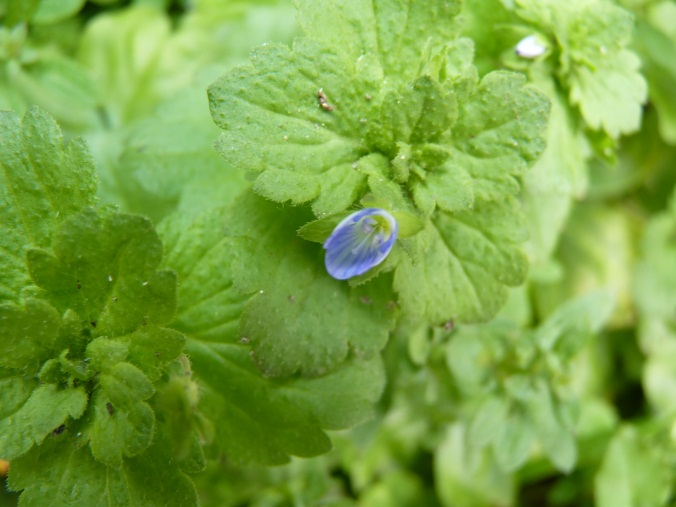 瑠璃色のかわいい花をつけます。イヌノフグ

リとは，犬の陰嚢という意味で実の形からつ

けられました。
るりいろ　　　　　　　　　　　　　　　は
いぬ　　いんのう　　　　　　いみ　　　　み　　かたち
平成２４年３月作成
トキワハゼ　　ゴマノハグサ科
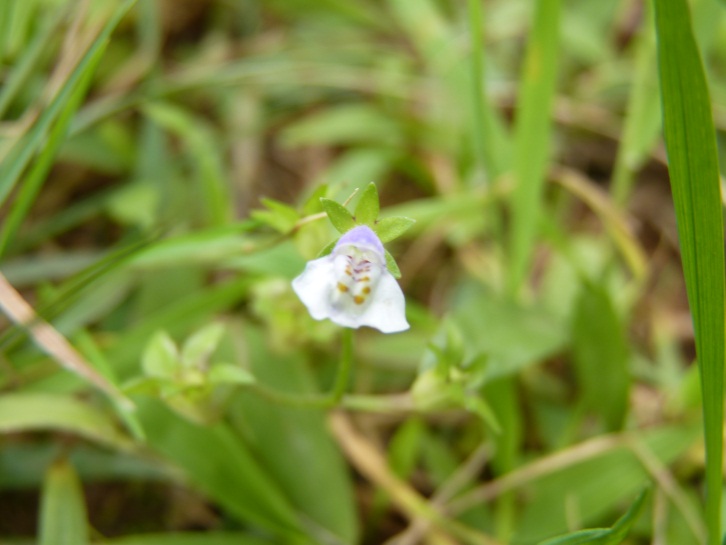 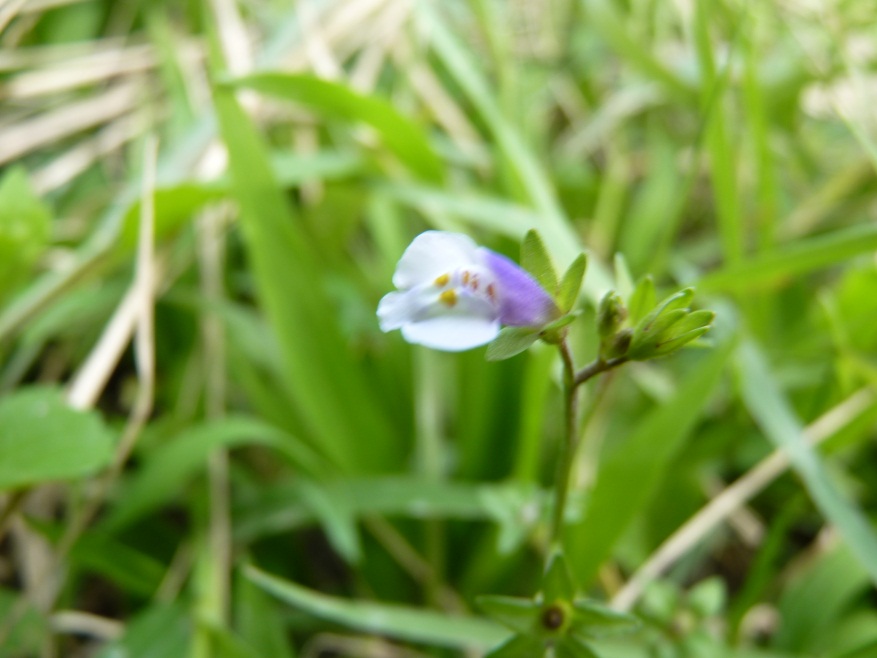 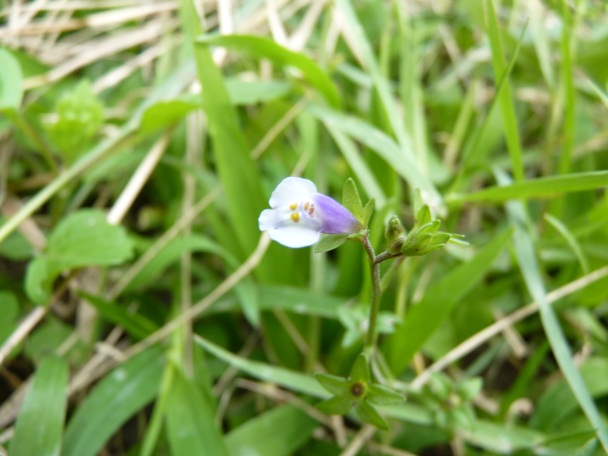 茎の先にかわいい薄紫色の花を咲かせま

す。花の咲く期間が長いです。さがしてみま

しょう。見つかるかな？
くき　　　さき　　　　　　　　　　うすむらさきいろ　はな　　　さ
はな　　さ　　　きかん　　　なが
み
花の形は，くちびる形です。
はな　かたち　　　　　　　　　　　がた
平成２４年３月作成
チガヤ　　　　イネ科
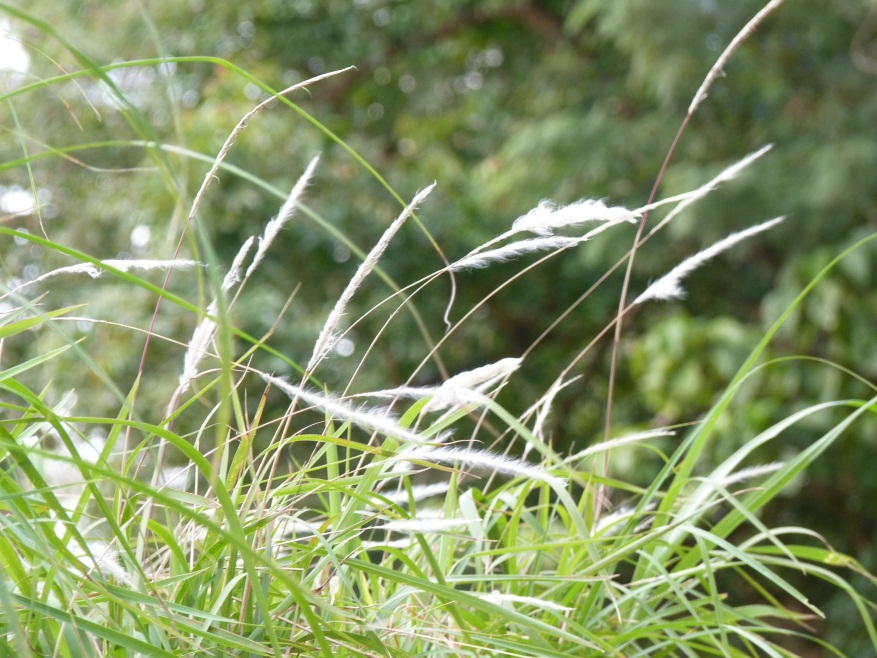 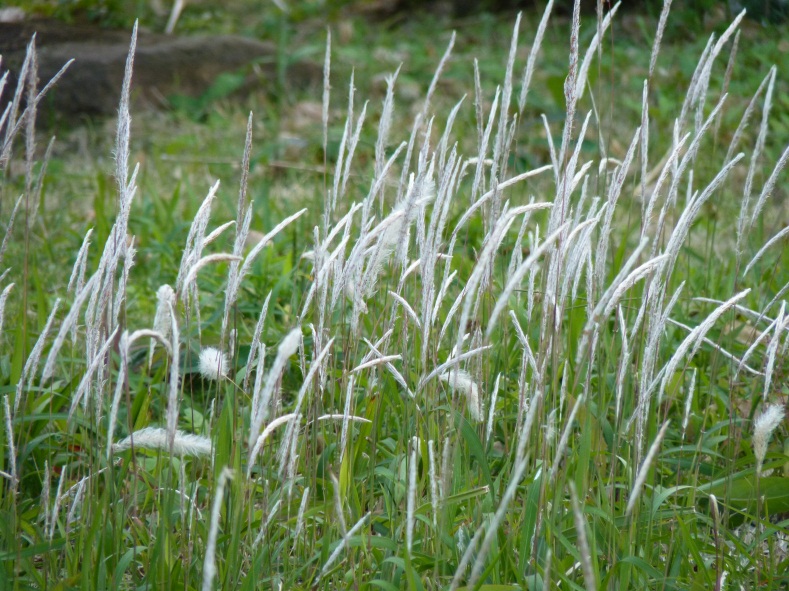 秋から冬にかけて白い穂が風に揺れる様子

がとてもきれいです。チガヤは増える力がと

ても強い野草です。
あき　　　　ふゆ　　　　　　　　　しろ　　　ほ　　　かぜ　　ゆ　　　　　ようす
ふ　　　　ちから
つよ　　　やそう
平成２４年３月作成
カタバミ　　カタバミ科
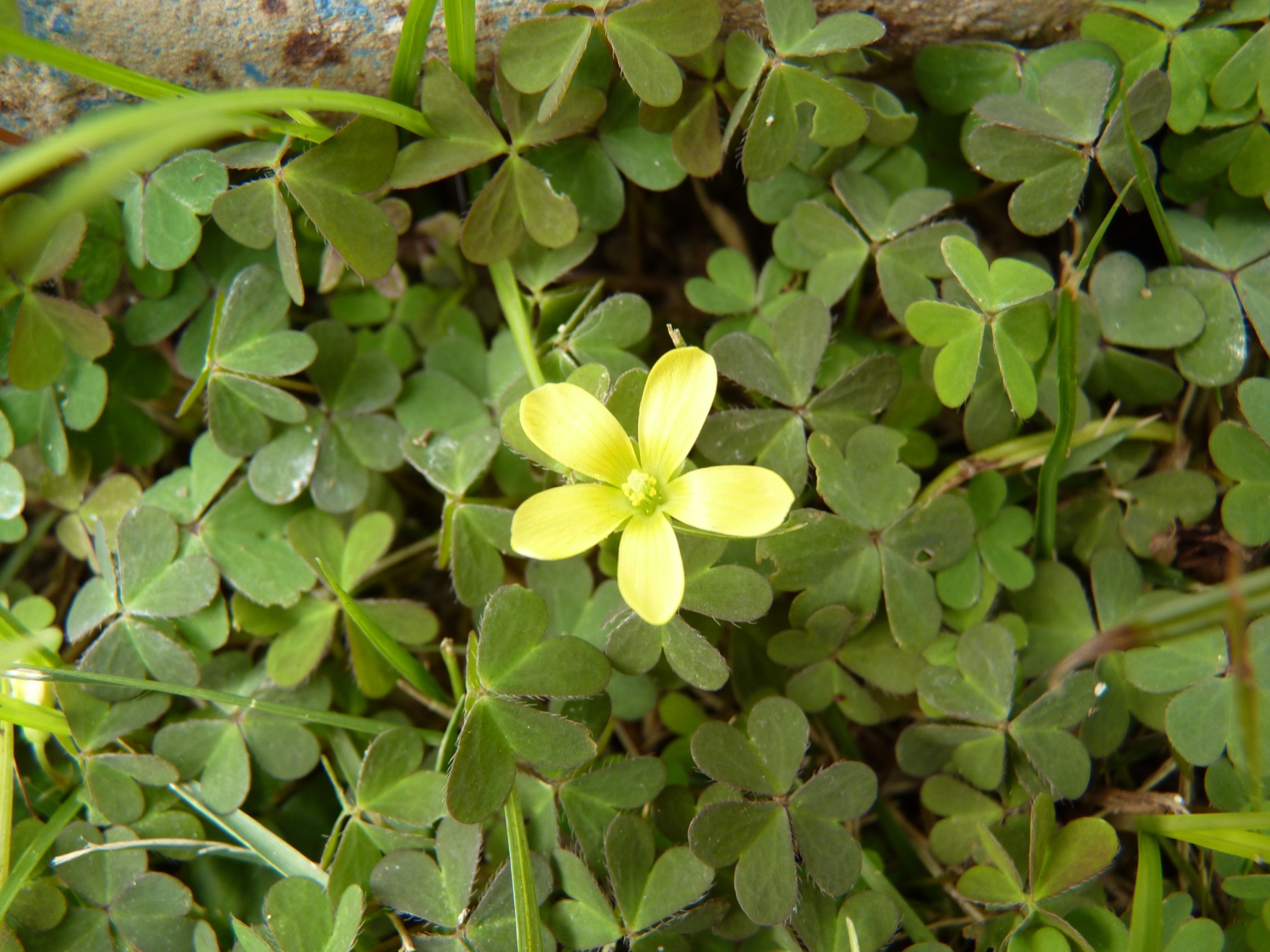 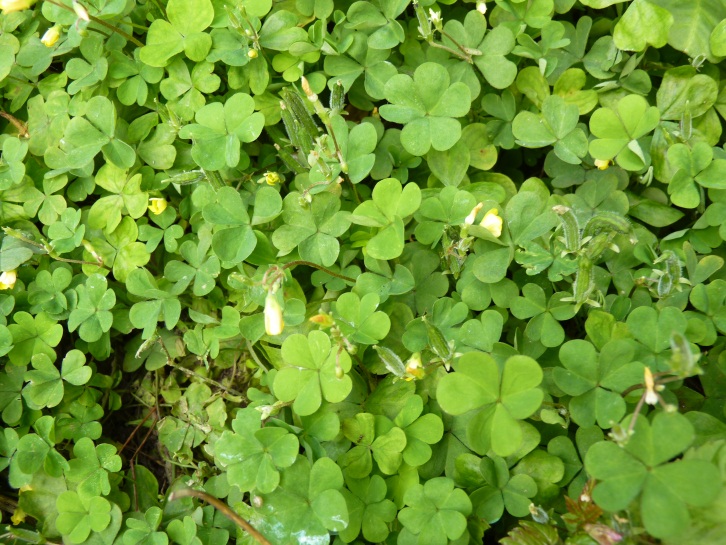 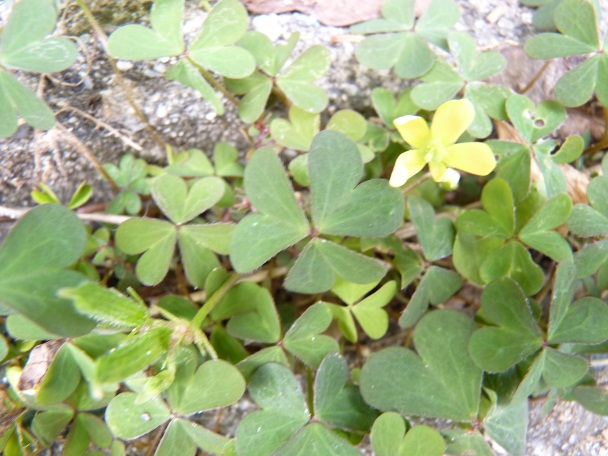 畑や道ばたでよく見られる野草で，小さくて

黄色い花を咲かせます。この葉で１０円玉を

みがくときれいになります。
はたけ　みち　　　　　　　　　　　み　　　　　　　やそう　　　　ちい
きいろ　　　はな　　さ　　　　　　　　　　　　　　　　　は　　　　　　えんだま
がた
ハート形が３つです。
平成２４年３月作成
ムラサキカタバミ　カタバミ科
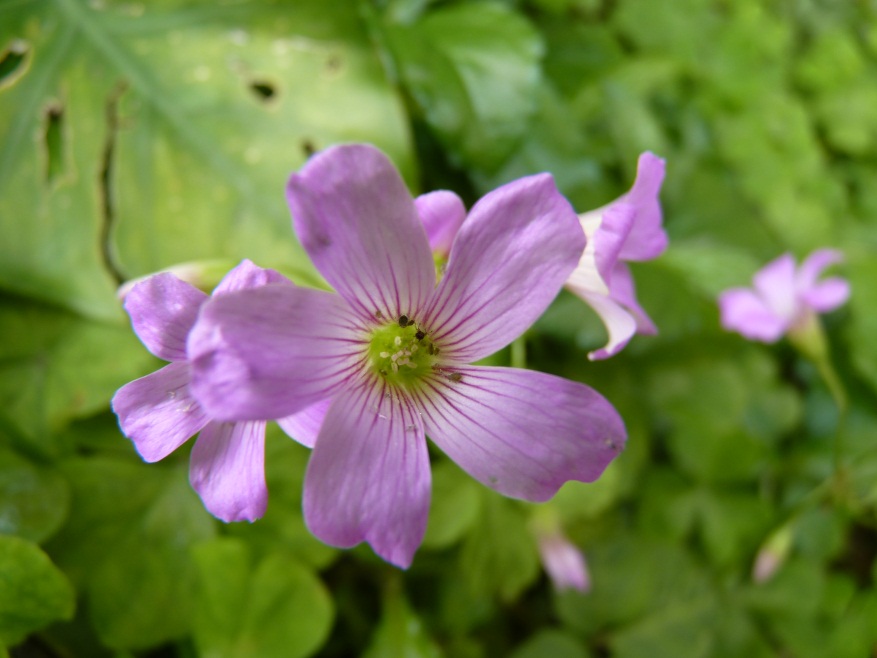 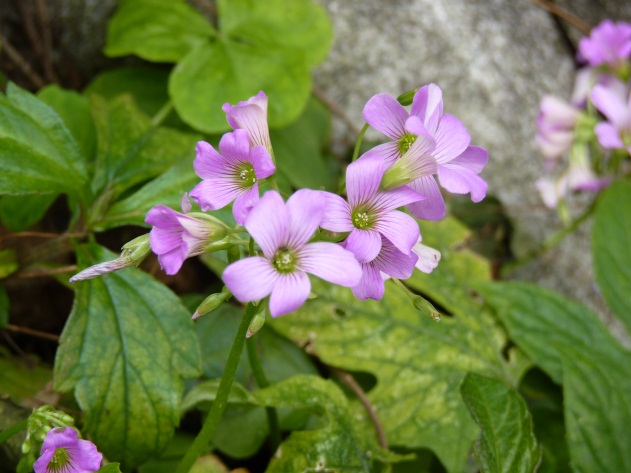 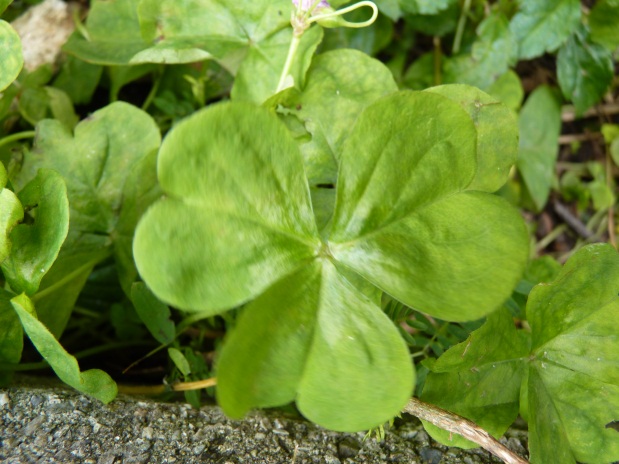 ヤファタという方言名でよく知られている野

草です。長い葉柄の中の糸状の筋をからめ

て，引っ張り合って遊ぶことができます。
ほうげんめい　　　　　し　　　　　　　　　　　　や
そう　　　　　　なが　　ようへい　　なか　　いとじょう　　すじ
ひ　　　　ぱ　　　　　　　　あそ
は　　　　　おお
カタバミの葉より大きいよ。
平成２４年３月作成
ヤエムグラ　　　アカネ科
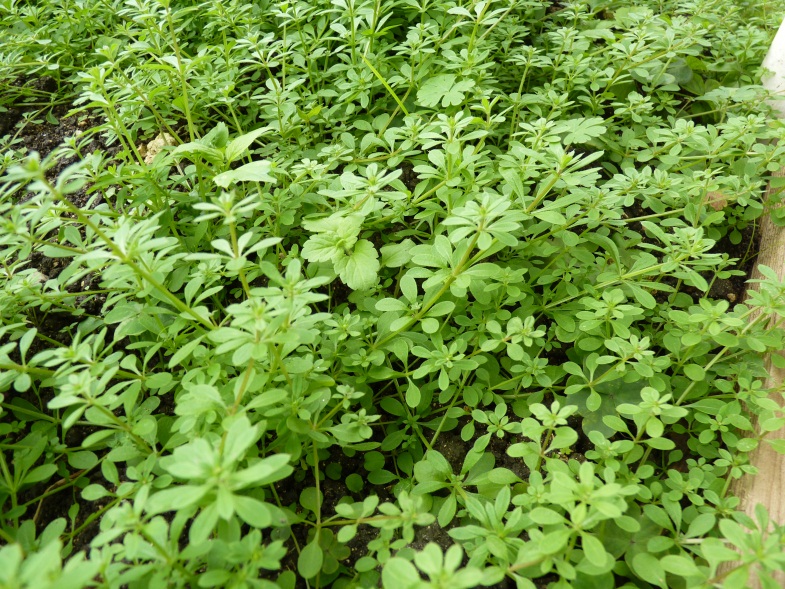 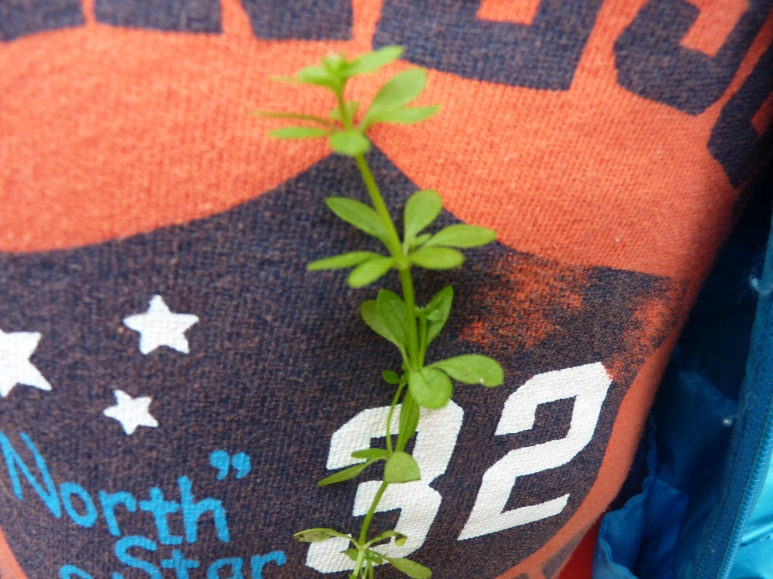 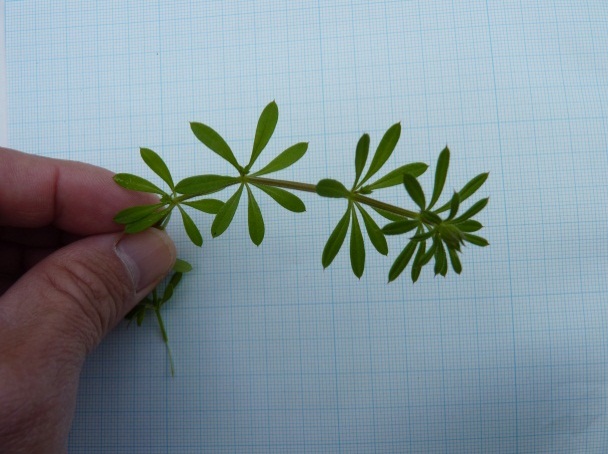 葉のまわりには細かなとげがあり，この野草

の中を歩いていると，服などにくっつきます。

このようして種子（たね）を遠くへ運びます。
は　　　　　　　　　　　　　　　こま　　　　　　　　　　　　　　　　　　　　　やそう
なか　ある　　　　　　　　　　　　　ふく
しゅし　　　　　　　　　　とお　　　　はこ
は
葉のつきかた
ほそなが
は
がた
平成２４年３月作成
シロツメクサ　　　　マメ科
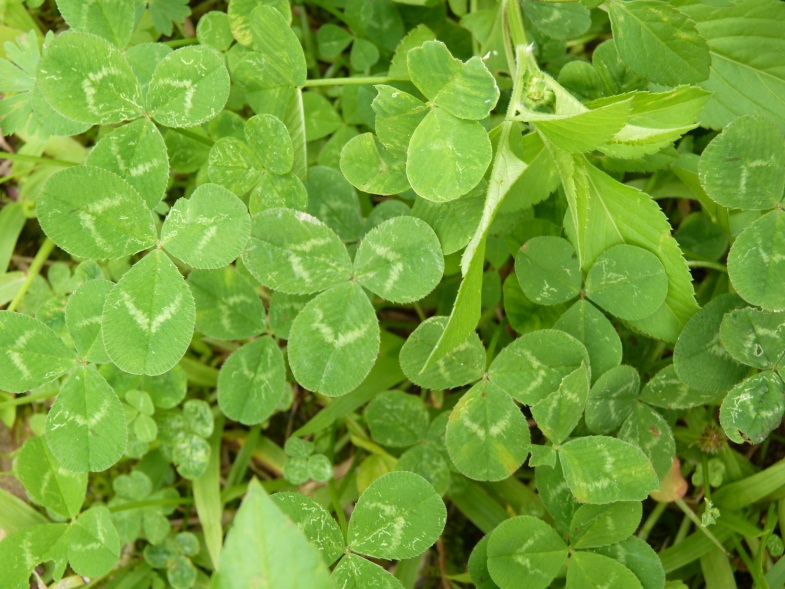 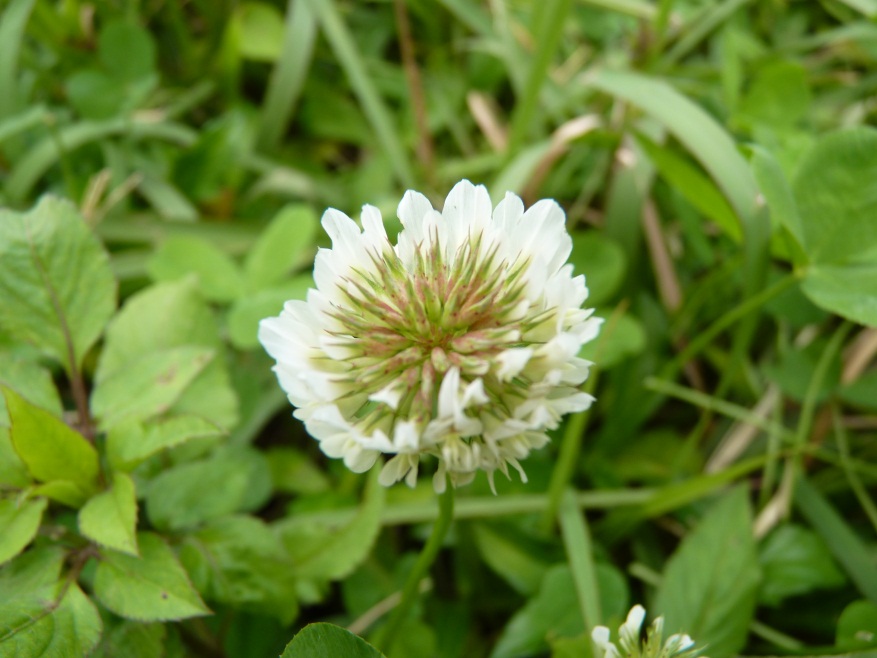 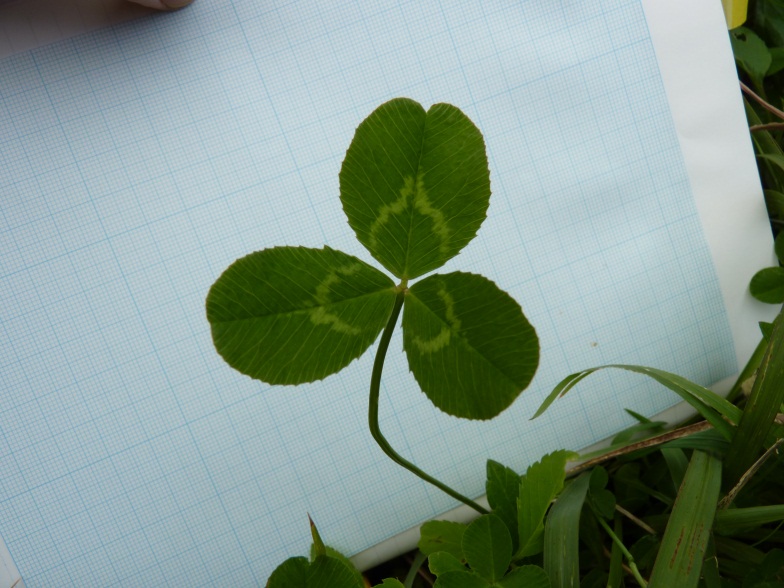 別名はクローバー。贈り物がわれないように

詰められていたことが『白詰草』の名前の由

来です。四つ葉のクローバーはあるかな？
べつめい　　　　　　　　　　　　　　おく　　もの
つ　　　　　　　　　　　　　　　　　　　　　　しろつめくさ　　　　なまえ　　　ゆ
らい　　　　　　よ　　　　ば
は　　　　　　しろ
葉には白いもようがあるよ
平成２４年３月作成
シマキツネノボタン　キンポウゲ科
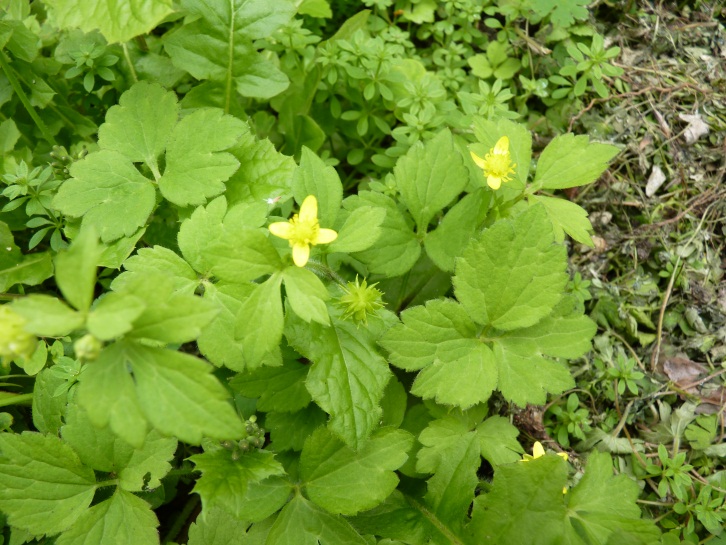 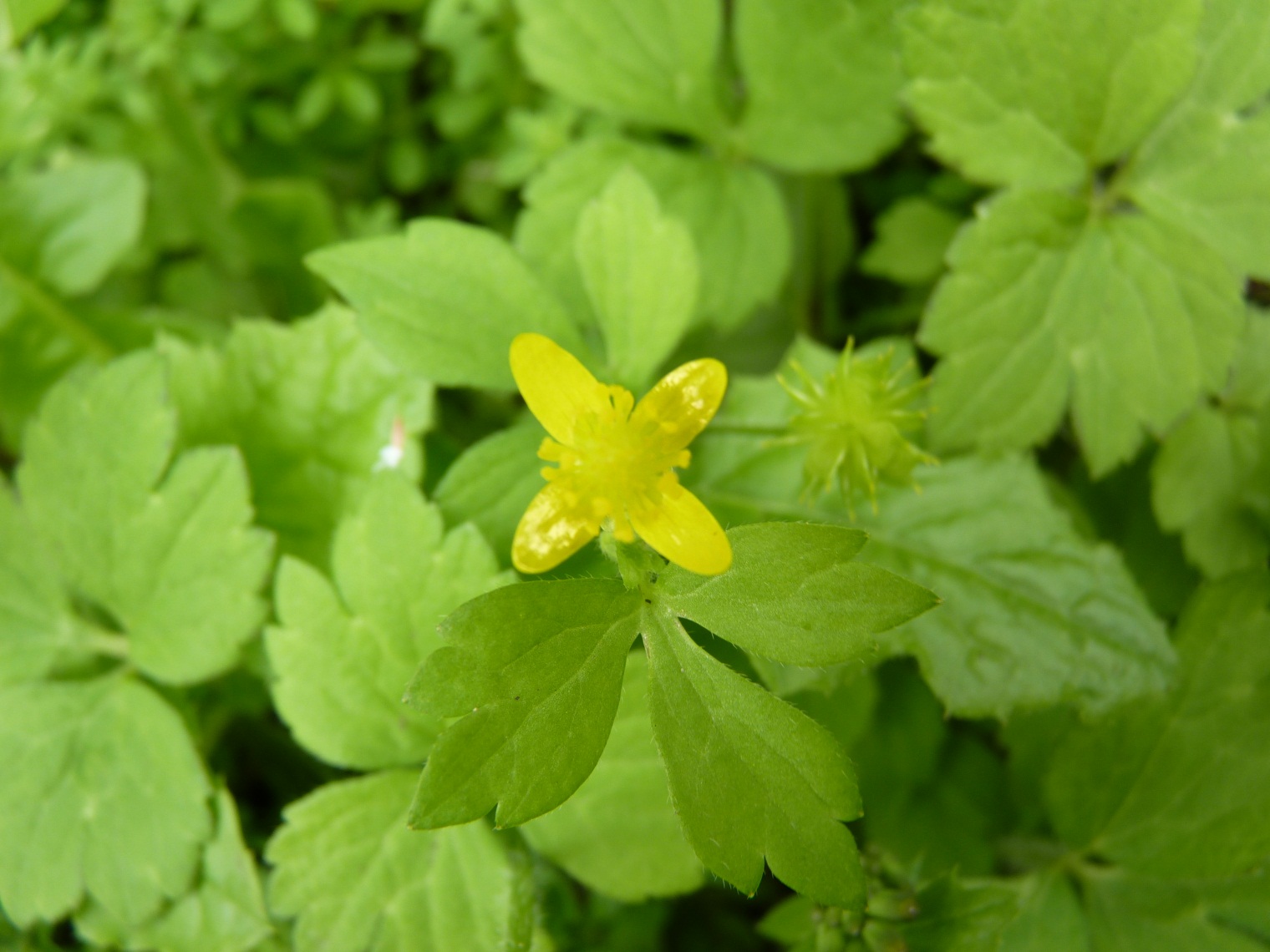 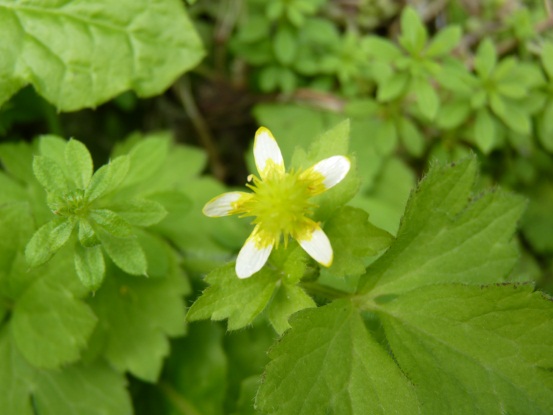 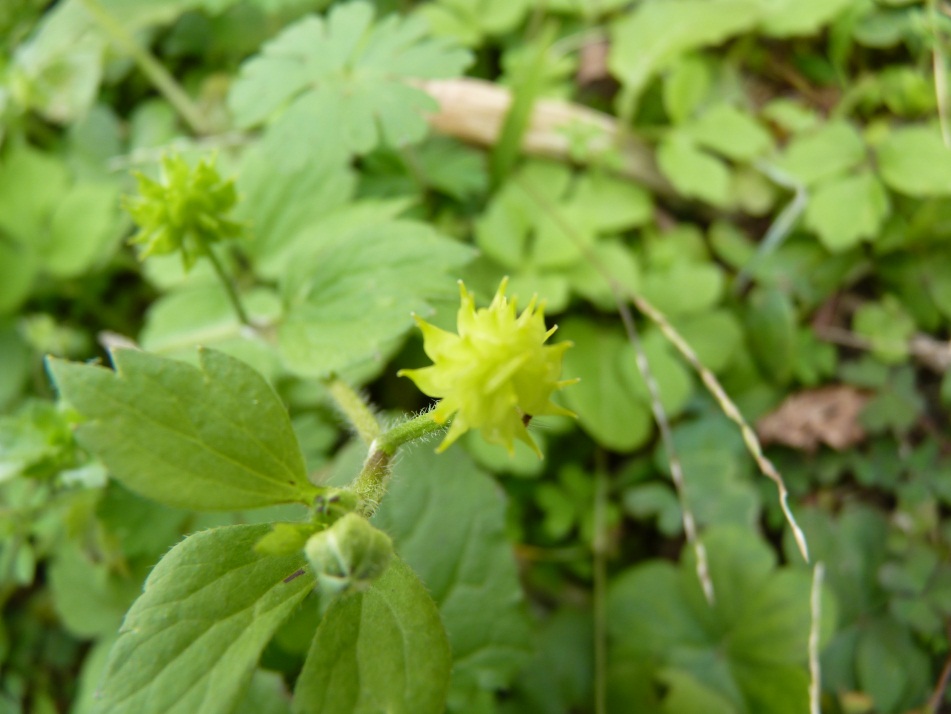 黄色い花びらが５枚ありますが，実が大きく

なると白色に変わります。やがて花びらが落

ちると実だけになります。
きいろ　　　はな　　　　　　　　まい　　　　　　　　　　　　み　　　 おお
しろいろ　　　か　　　　　　　　　　　　　　　　　はな　　　　　　　お
み
実の形
み　　かたち
平成２４年３月作成
ツワブキ　　キク科
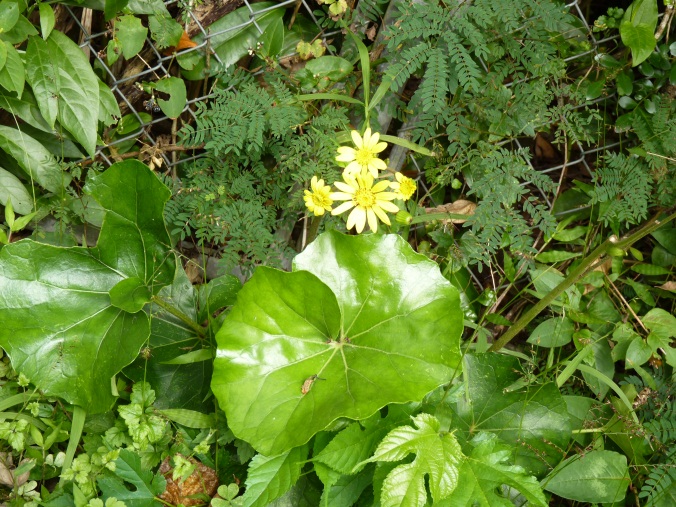 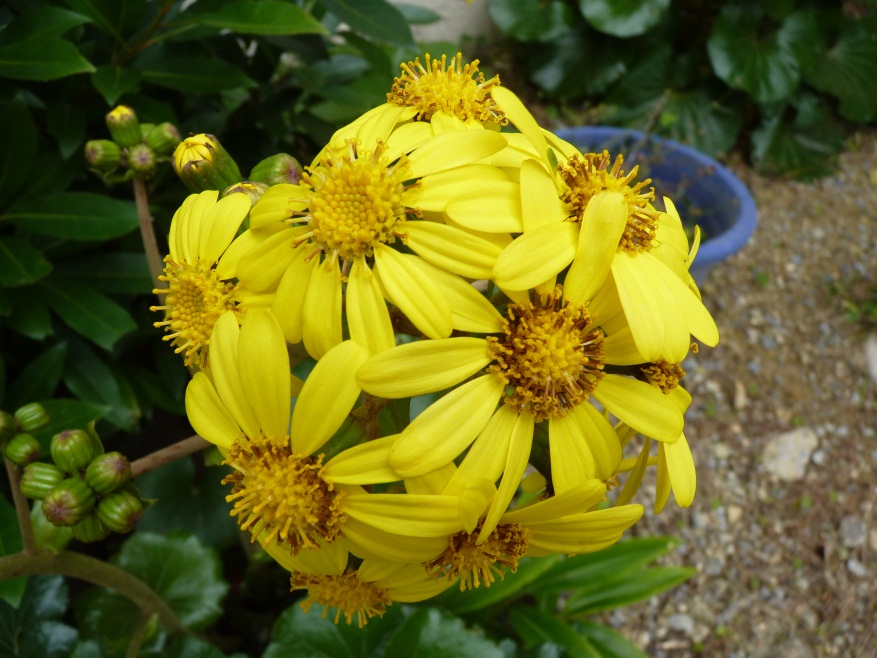 ようへい
葉柄
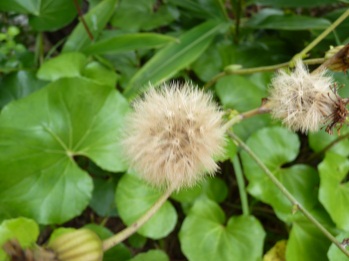 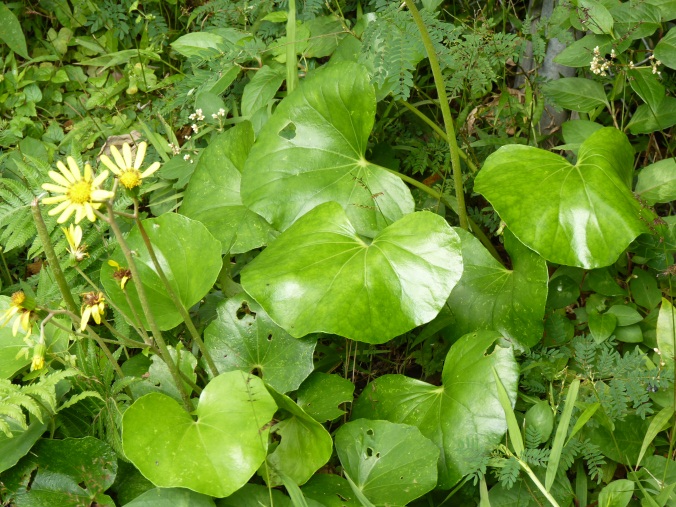 しろ
冬に咲く黄色い花があざやかです。若い

葉の葉柄は，あくぬきをすると食べること

ができます。
ふゆ　　　さ　　きいろ　　　はな　　　　　　　　　　　　　　　　　わか
は　　　ようへい　　　　　　　　　　　　　　　　　　　　た
は　　　おお
葉は大きく，つやがあるよ
平成２４年３月作成
アメリカフウロ　フウロソウ科
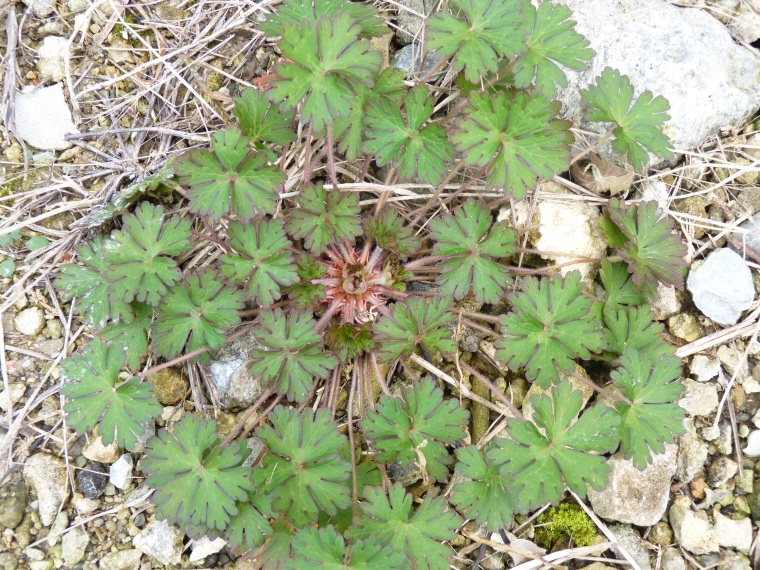 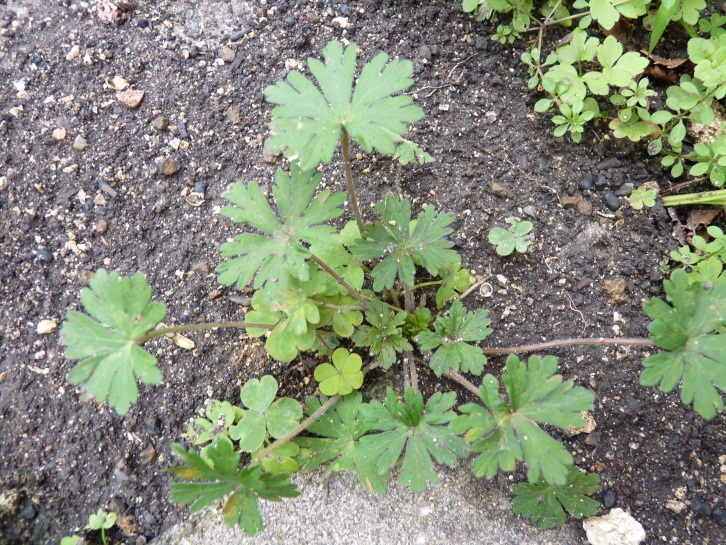 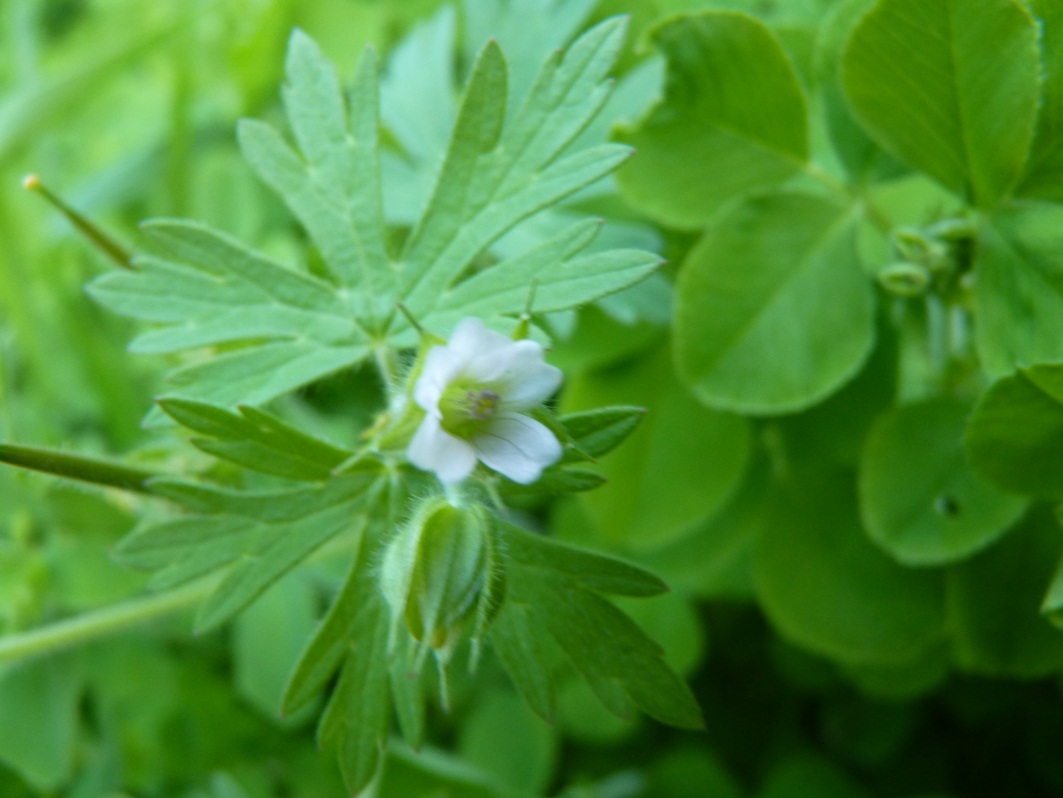 小さく白い花
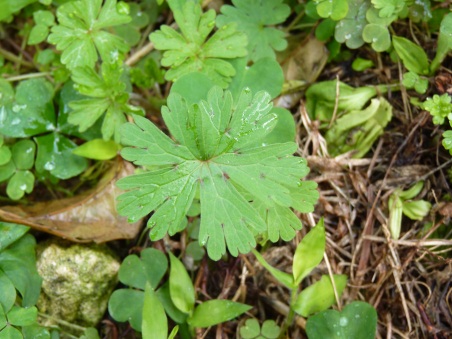 ３～６月頃６～８㎜の白や薄紅色の花を咲

かせます。実が熟すと種子（たね）がはじけ

て飛んでいきます。
がつごろ　　　　　　　　　　しろ　　うすべにいろ　　はな　　さ
み　　じゅく　　　　しゅし
と
は　　　ふか　　き　　　 こ
葉は深く切れ込みがあるよ
平成２４年３月作成
テッポウユリ　　ユリ科
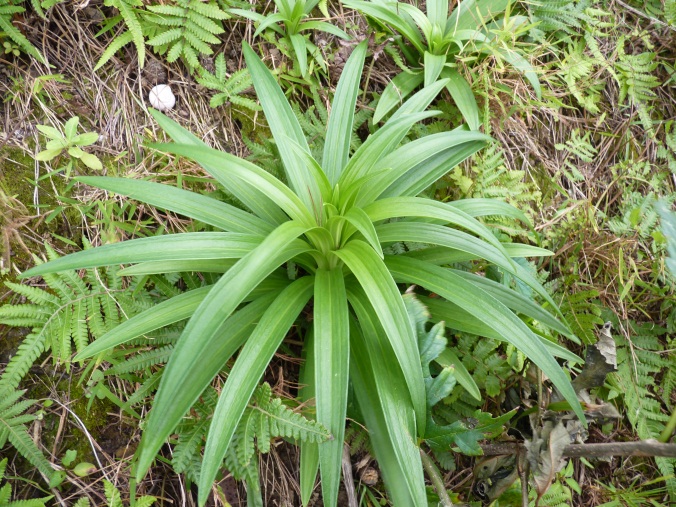 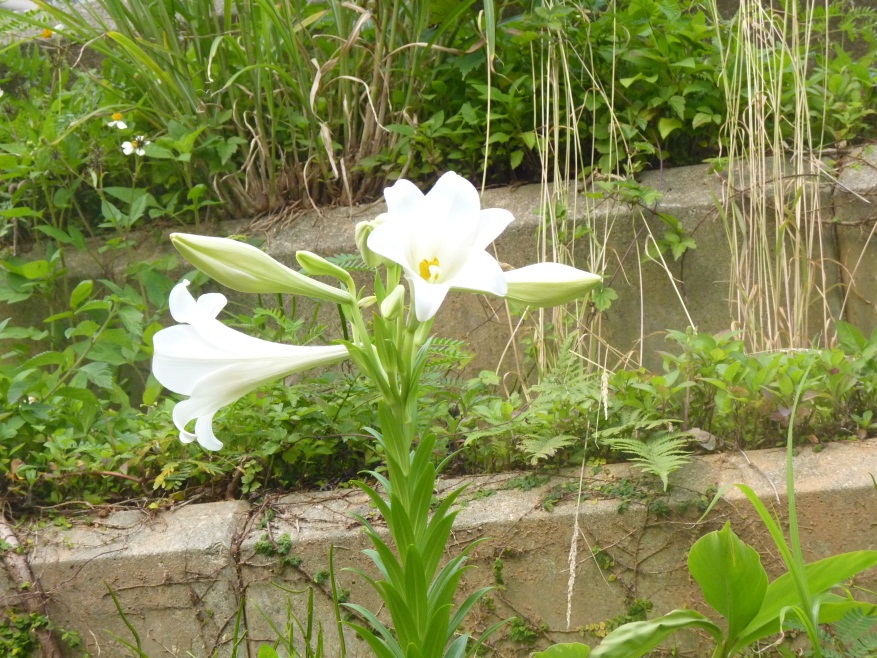 しろ
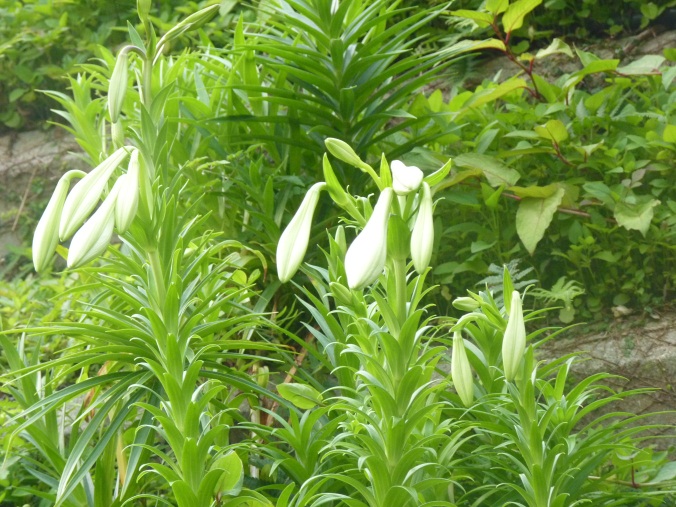 ４～５月頃，白くて大きなラッパのような花

を咲かせます。野山の緑の中にたくさん

群れて咲いている様子はとても素敵です。
がつごろ　しろ　　　おお　　　　　　　　　　　　　　　　　　　はな
さ　　　　　　　　　　　　　のやま　みどり　　なか
む　　　　　 さ　　　　　　　　　　ようす　　　　　　　　　 すてき
した　　　む
下を向いたつぼみ
平成２４年３月作成
ヤブガラシ　ブドウ科
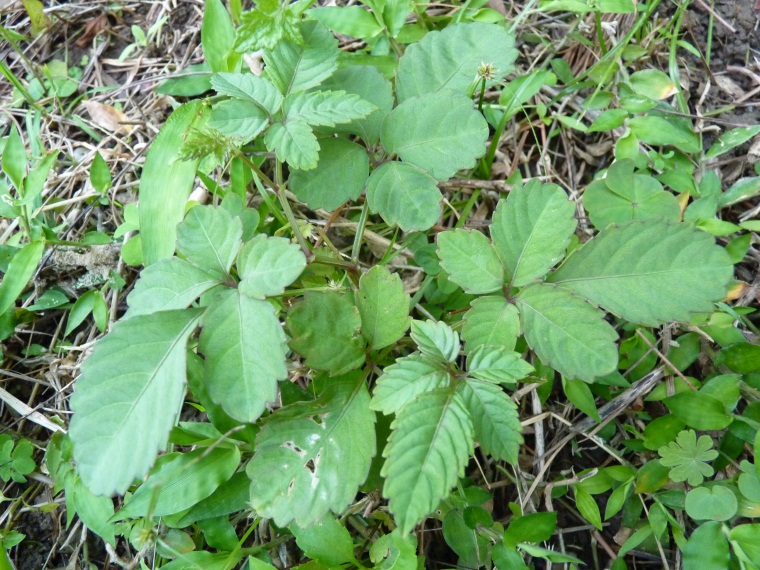 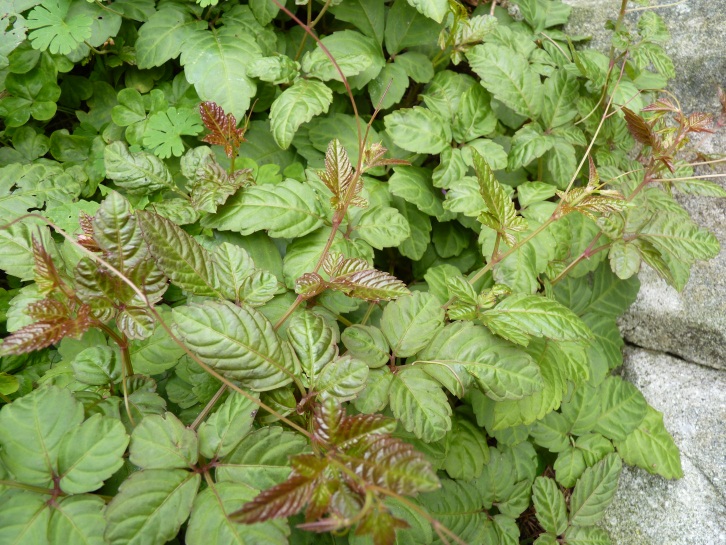 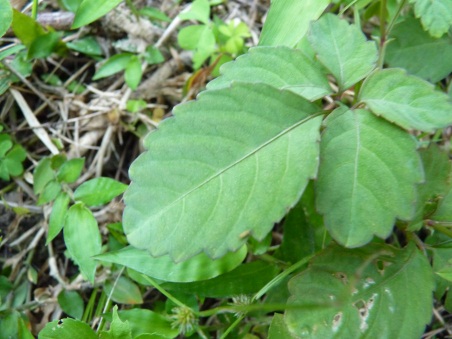 いろんなものに巻きついて，光をうばってし

まい，藪も枯らしてしまうほど繁殖力が強い

ことからこの名前が付けられました。
ま　　　　　　　　　　　ひかり
やぶ　　 か　　　　　　　　　　　　　　　　はんしょくりょく　つよ
なまえ　　　つ
は　　　　まい　　　　　　　　　は　　ふくよう
葉は５枚で１つの葉（複葉）
平成２４年３月作成
ススキ　　イネ科
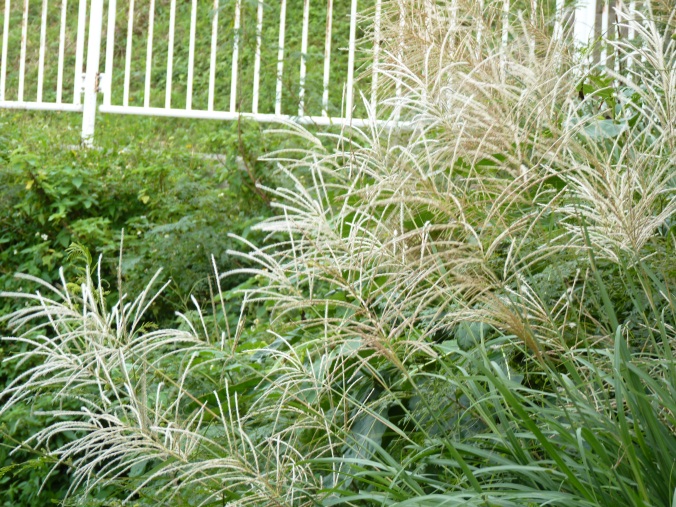 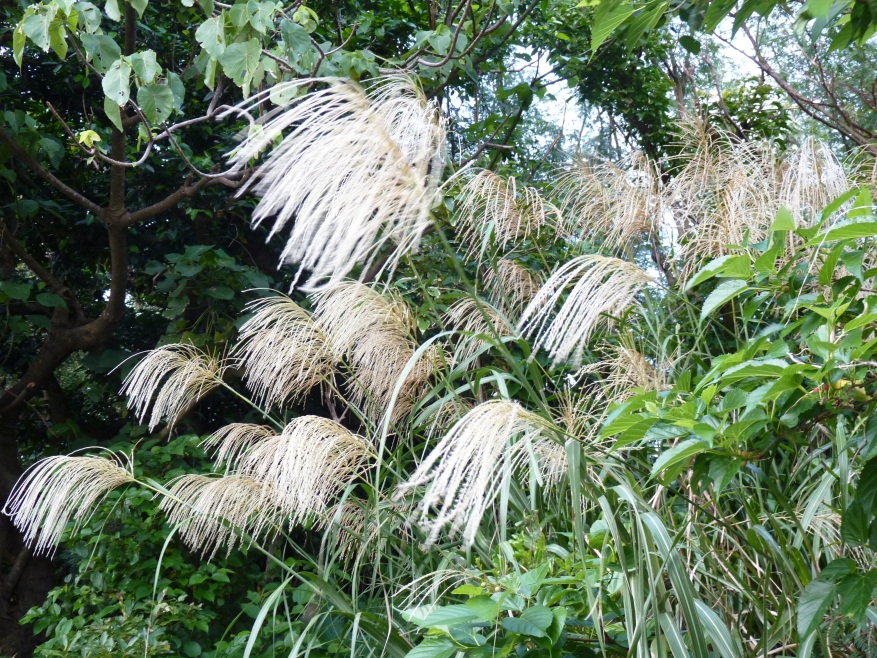 しろ
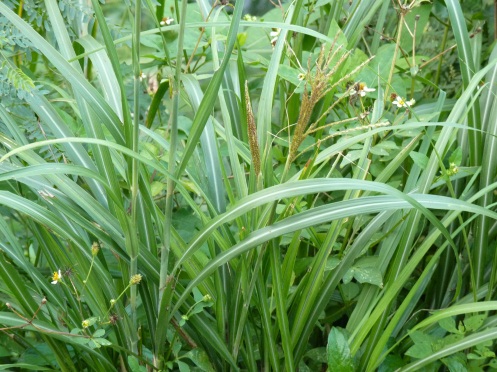 草原や道ばたなどの日当たりのよいとこ

ろに生えています。高さ１～２メートルです。

枯れた穂をたばねてほうきが作れるよ。
そうげん　　みち　　　　　　　　　　　  ひ  あ
は　　　　　　　　　　　　　たか
か　　　　　　ほ　　　　　　　　　　　　　　　　　　　　つく
ほそなが　　 は
細長い葉
平成２４年３月作成
ノカラムシ　イラクサ科
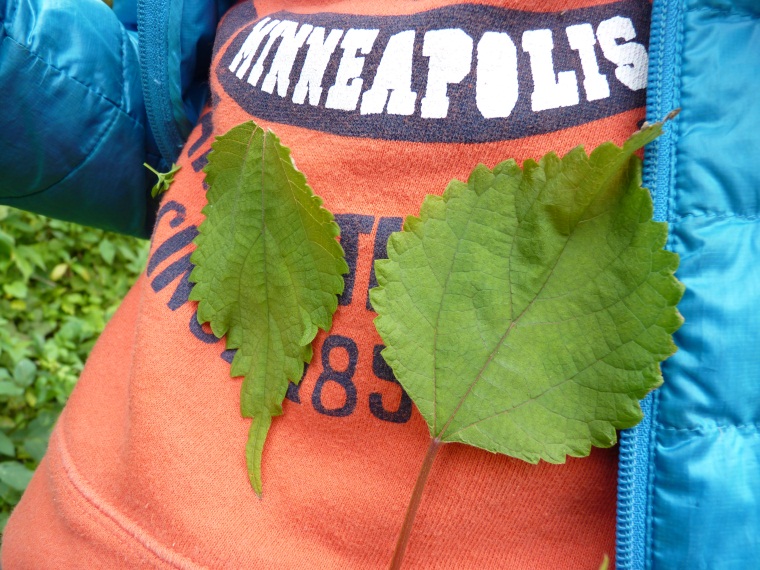 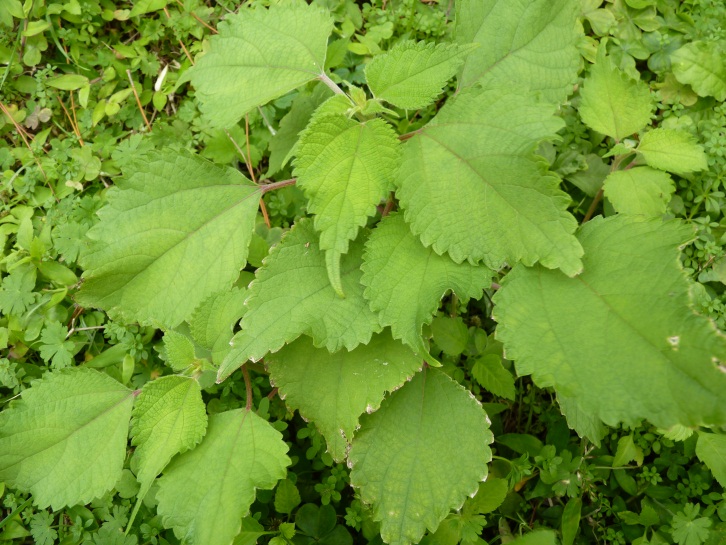 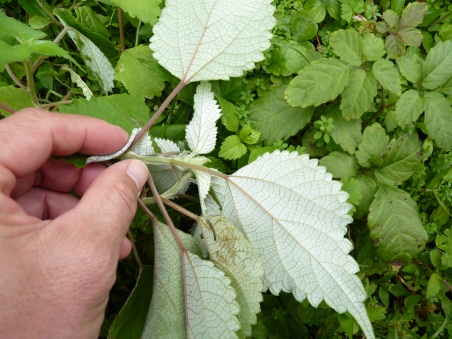 葉のまわりはギザギザしていています。

葉の裏には細かな白い毛がたくさんあり，洋

服などにくっつきます。あそんでみよう。
は
は　　　うら　　　　　 こま　　　　しろ　　　け　　　　　　　　　　　　　　　　よう
ふく
は　　　　うら　　　 しろ
葉の裏は白っぽい
平成２４年３月作成
ホシダ　　オシダ科
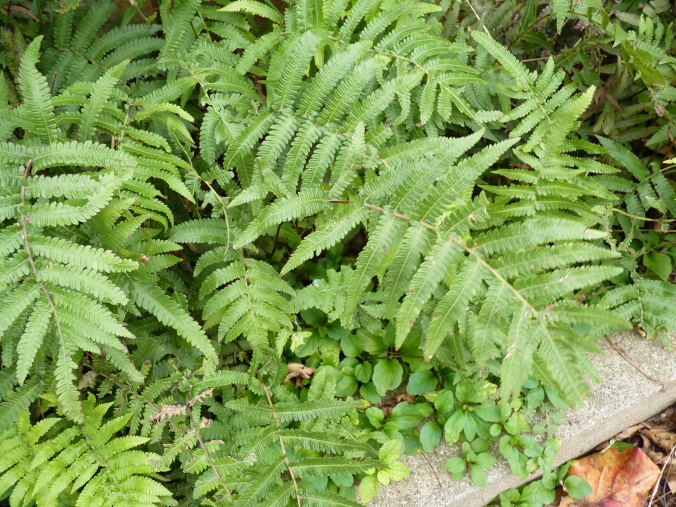 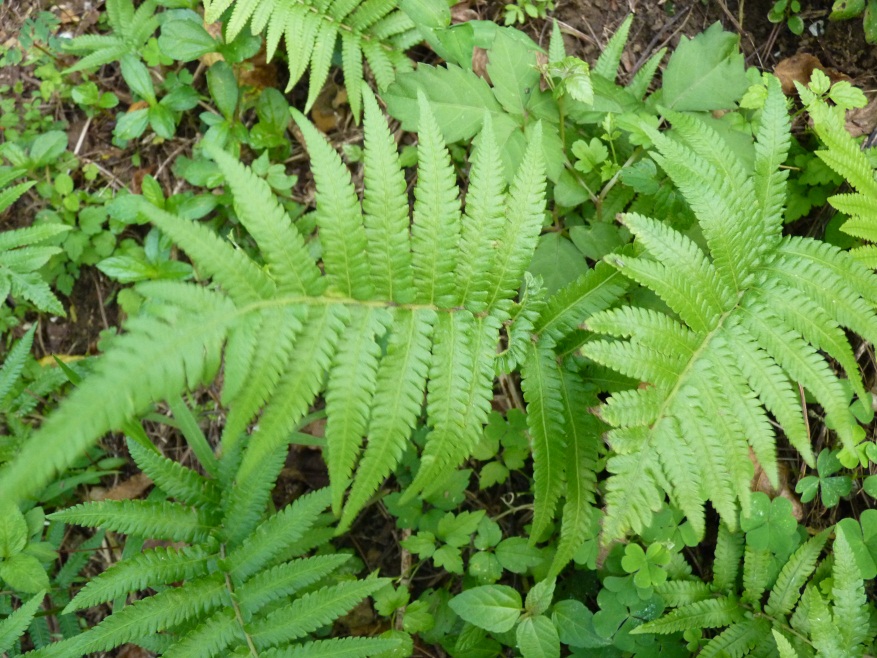 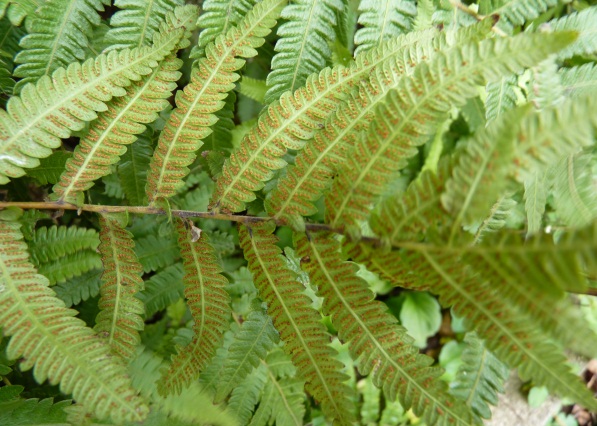 しろ
野山や道ばたなどでよく見ることのできる

シダで，群れをなして生えています。葉の

先はだんだん細くなっています。
のやま　　　みち　　　　　　　　　　　　　　　み
む　　　　　　　　　　　　は　　　　　　　　　　　　　　は
さき　　　　　　　　　　　　ほ
は　　　うら　　　　　　　ほうしのう
葉の裏には胞子嚢があるよ
平成２４年３月作成
オキナワスズメウリ　　ウリ科
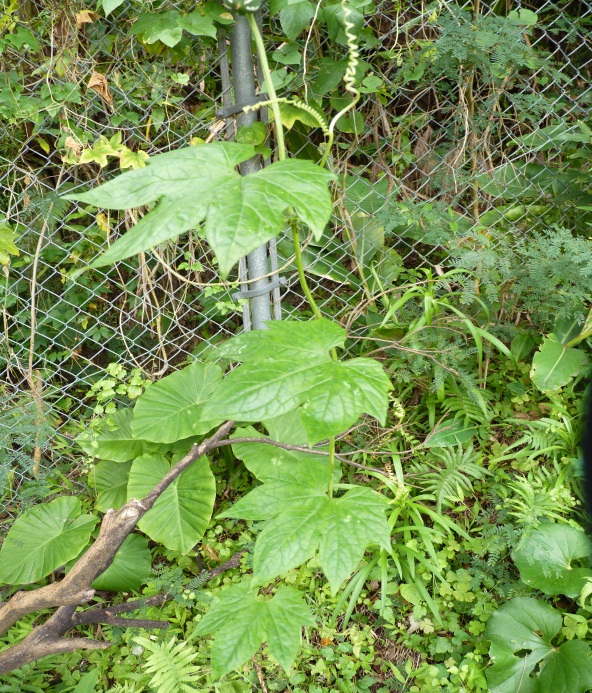 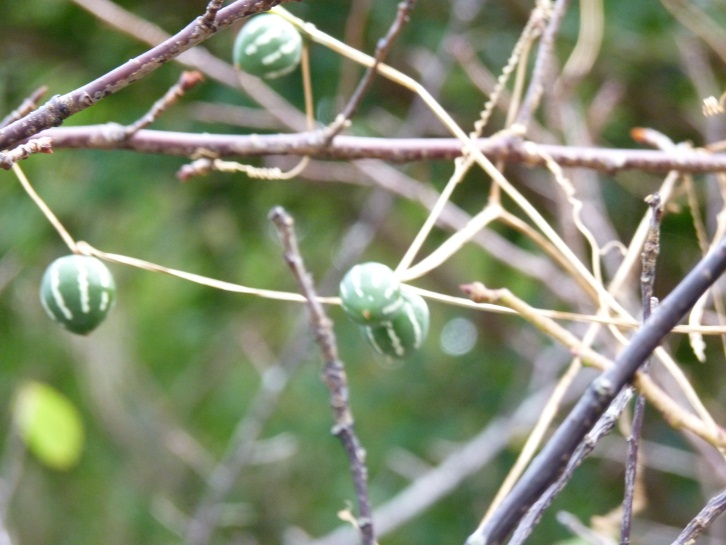 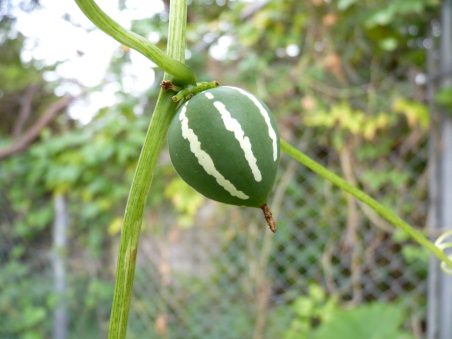 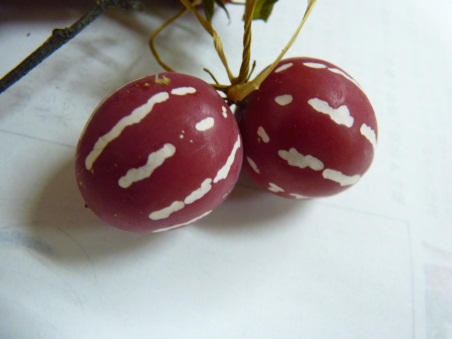 スイカによく似た小さな実を付け，緑色から

赤色へと変わります。『沖縄に生える雀のよ

うに小さなウリ』というのが名前の由来です。
に　　　ちい　　　　み　　　つ　　　　みどりいろ
あかいろ　　　　か　　　　　　　　　　　　おきなわ　　は　　　　すずめ
なまえ　　　ゆらい
じゅく　　　あか　　 み
熟した赤い実
平成２４年３月作成
カッコウアザミ　　　キク科
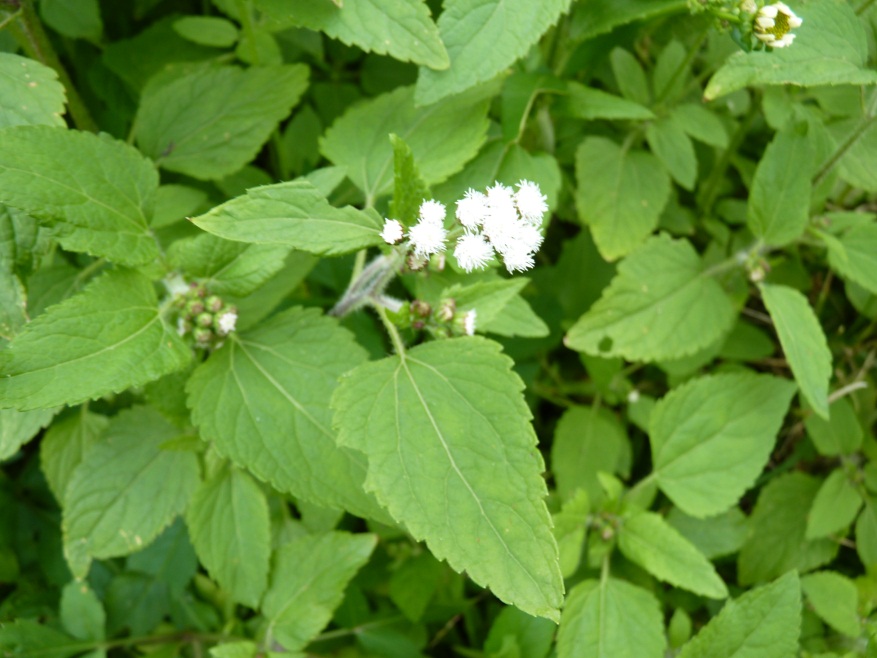 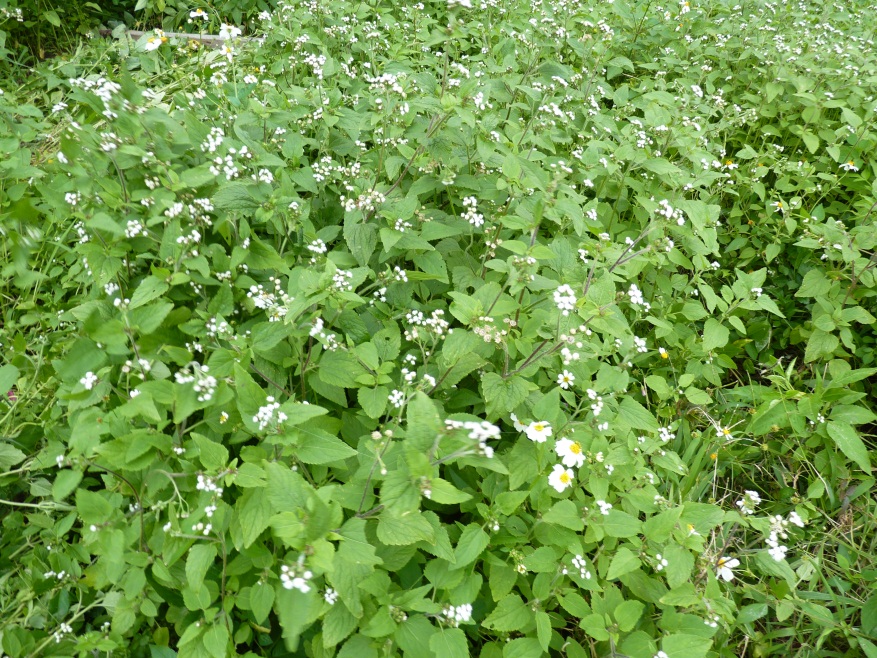 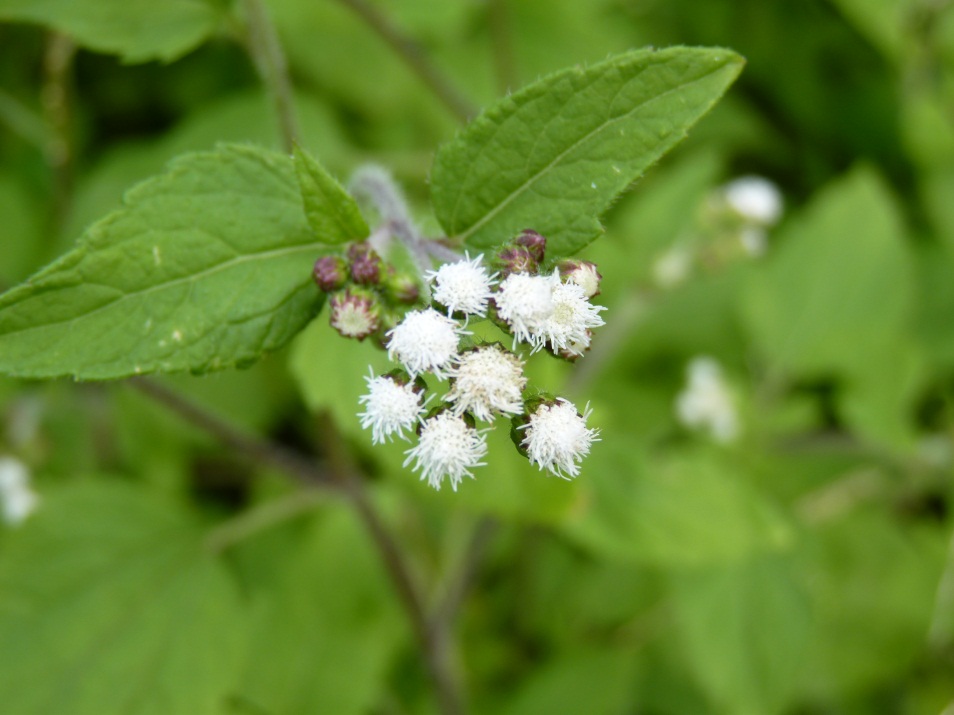 白くて小さな花をたくさんつけます。農業

試験場から広まった草ということから方言

名は『シケンジョウグサ』になったそうです。
しろ　　　　ちい　　　はな　　　　　　　　　　　　　　　　　　　　のうぎょう
しけんじょう　　　　ひろ　　　　　　くさ　　　　　　　　　　　　　　　ほうげん
は　　　まわ
葉の周りはギザギザしているよ
めい
平成２４年３月作成
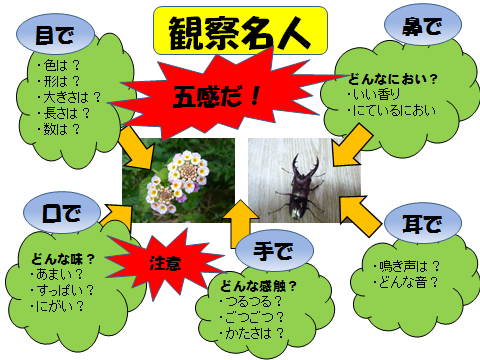 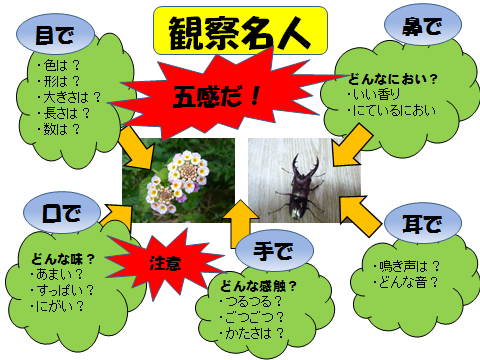